Смирнова Алена Николаевна 405-593-150
Солоненкина Татьяна Михайловна 240-177-208
Тимошечкина Лариса Ивановна 405-600-462
Рудниковская Ольга Леонидовна 405-775-539
Янченко Ирина Валерьевна 240-098-135
«ПАЛОЧКИ  -  ВЫРУЧАЛОЧКИ»

ИЛИ
 нетрадиционное    
оборудование   для  детей.
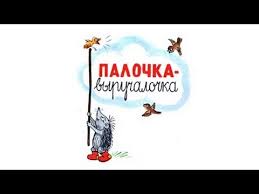 Для создание  ширмы  необходимы: 
               крепежи для соединения секций
                             трубы,   уголки 
 и  специальный прибор для склеивания труб.
Смирнова Алена Николаевна 405-593-150
Солоненкина Татьяна Михайловна 240-177-208
Тимошечкина Лариса Ивановна 405-600-462
Рудниковская Ольга Леонидовна 405-775-539
Янченко Ирина Валерьевна 240-098-135
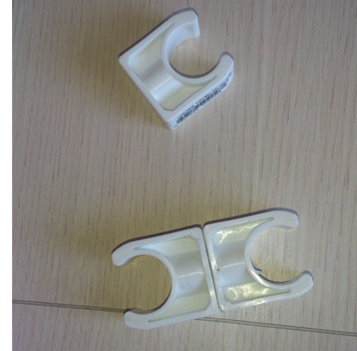 Трубы нарезаем нужной длины               и   соединяем между собой .
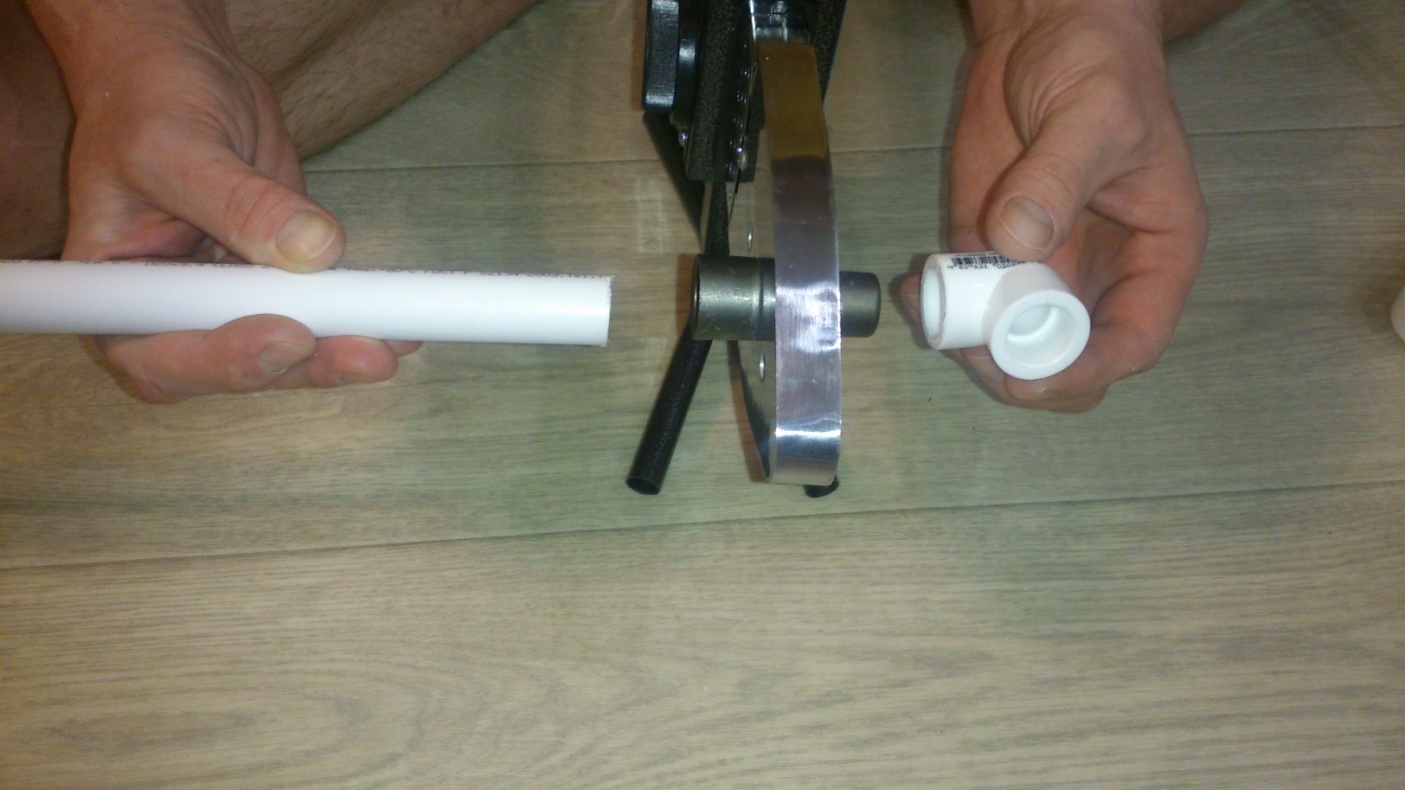 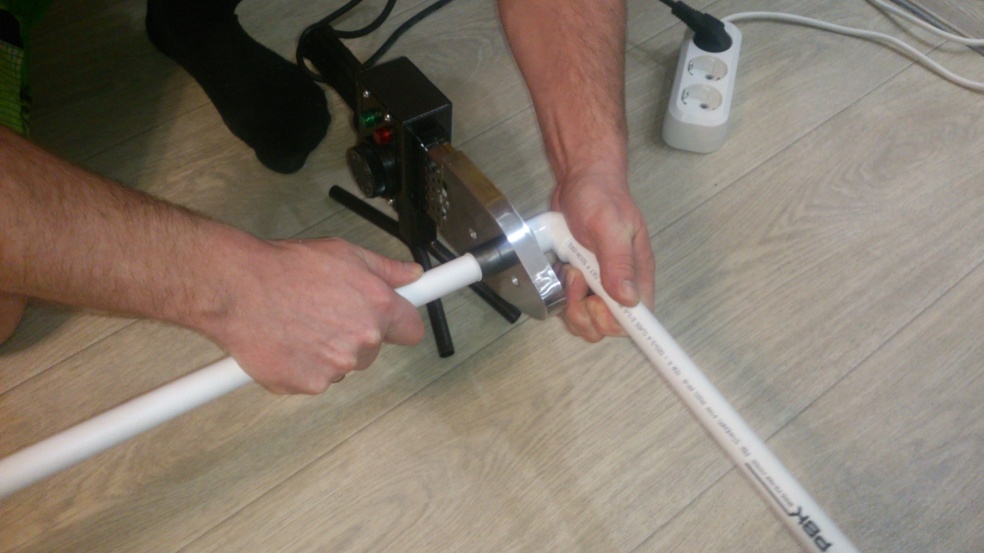 Смирнова Алена Николаевна 405-593-150
Солоненкина Татьяна Михайловна 240-177-208
Тимошечкина Лариса Ивановна 405-600-462
Рудниковская Ольга Леонидовна 405-775-539
Янченко Ирина Валерьевна 240-098-135
Дети могут самостоятельно собирать рамки – для этого в полипропиленовых уголках необходимо рассверлить пространство шире, чтобы спокойно вставлялась трубка
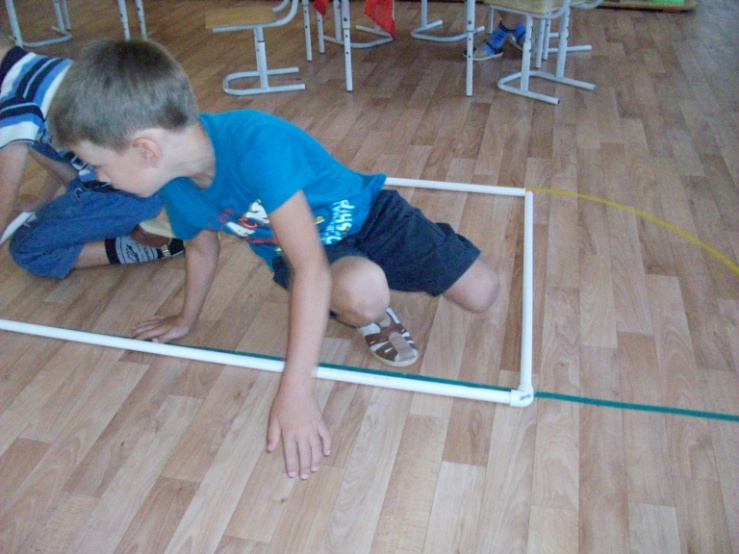 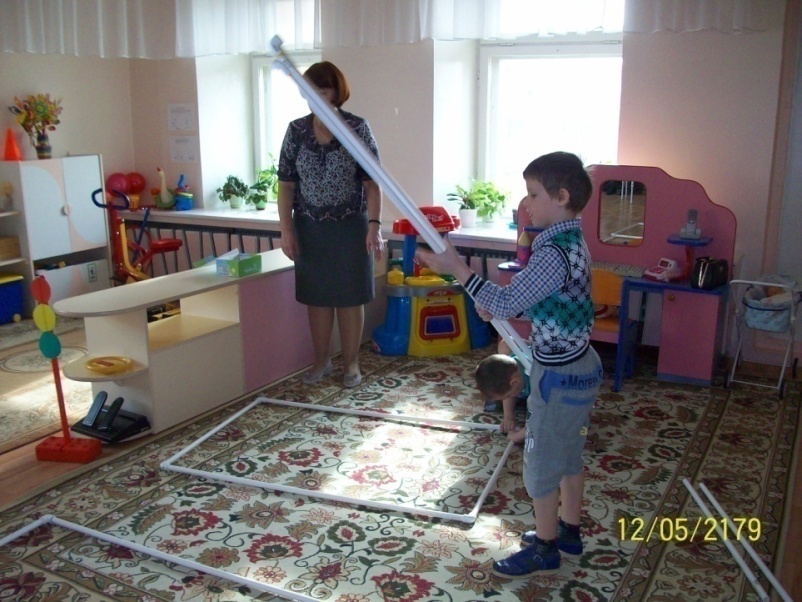 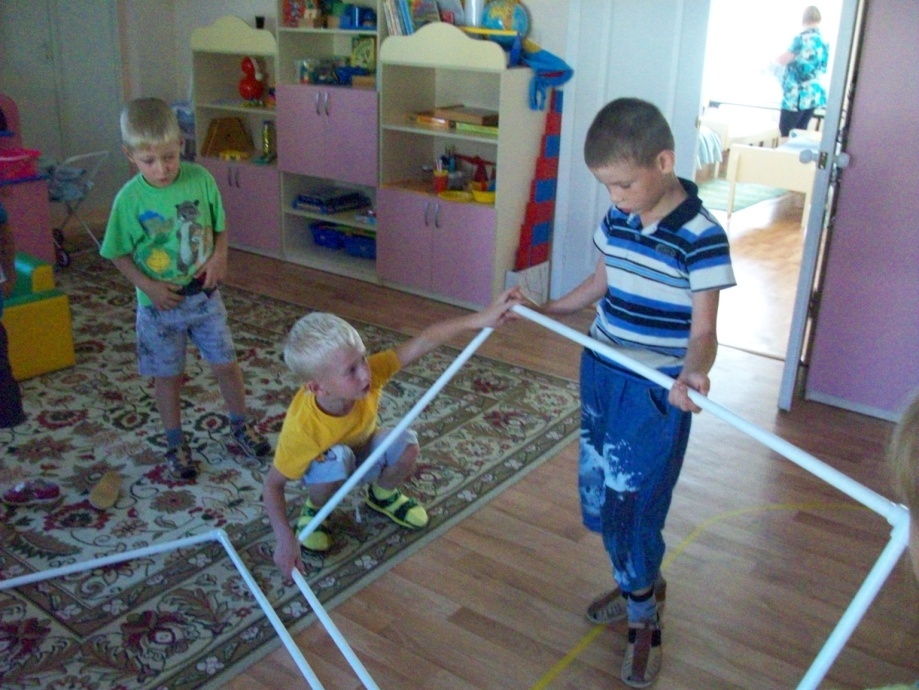 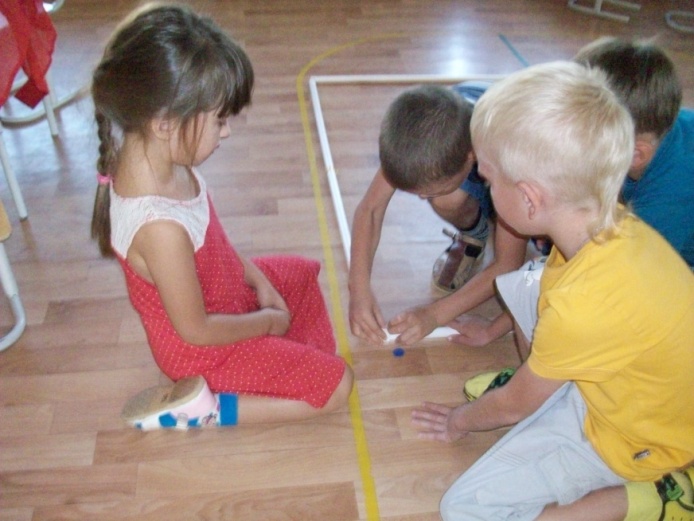 Смирнова Алена Николаевна 405-593-150
Солоненкина Татьяна Михайловна 240-177-208
Тимошечкина Лариса Ивановна 405-600-462
Рудниковская Ольга Леонидовна 405-775-539
Янченко Ирина Валерьевна 240-098-135
Один и тот же домик можно использовать для разных игр
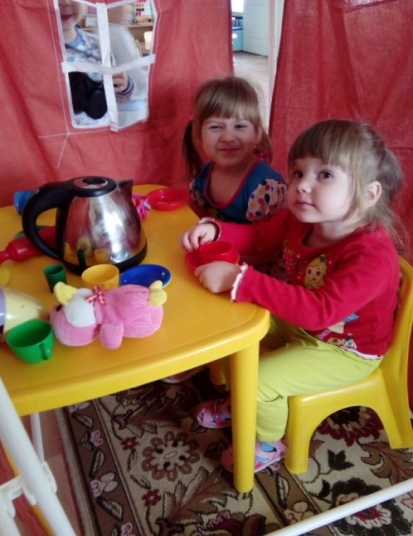 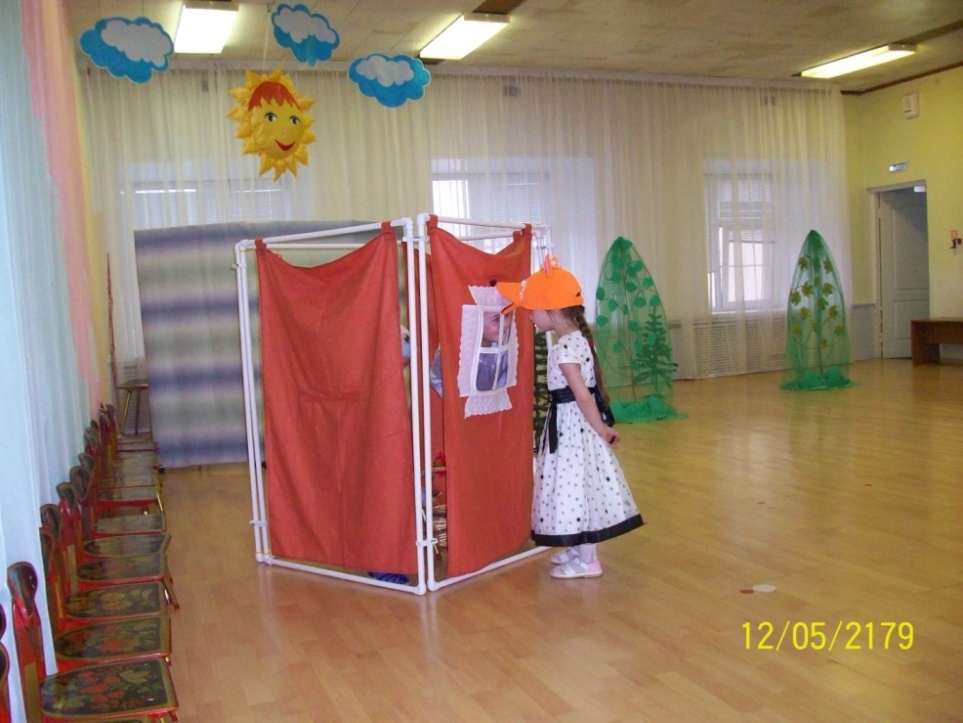 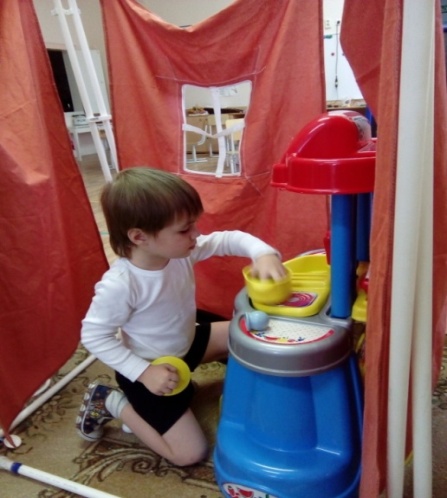 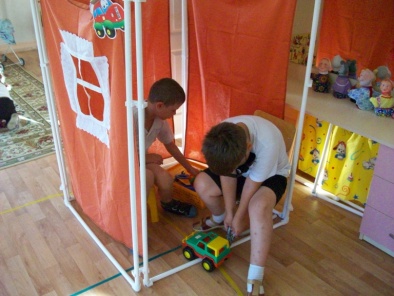 «Семья»
«Сказочный домик»
«Кухня»
«Автомастерская»
Смирнова Алена Николаевна 405-593-150
Солоненкина Татьяна Михайловна 240-177-208
Тимошечкина Лариса Ивановна 405-600-462
Рудниковская Ольга Леонидовна 405-775-539
Янченко Ирина Валерьевна 240-098-135
Из разной ткани  шьем самые разные виды транспорта
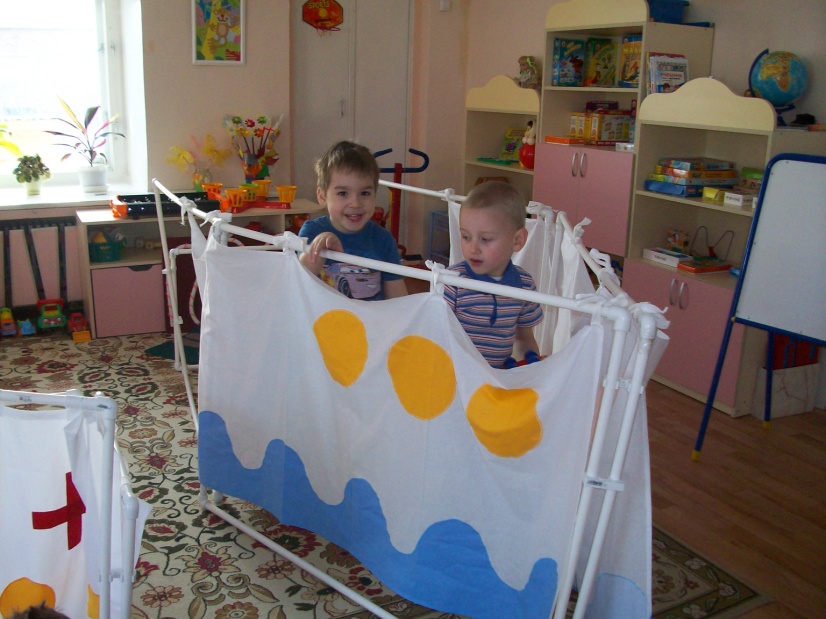 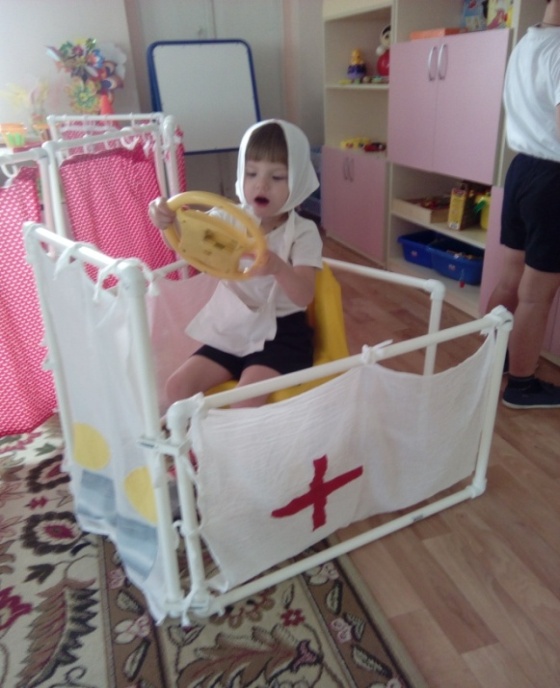 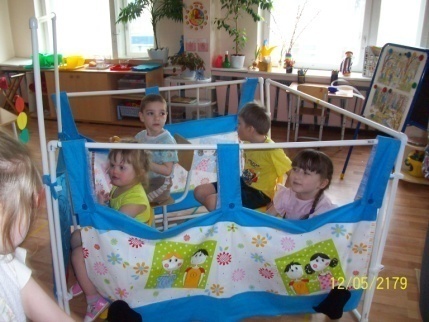 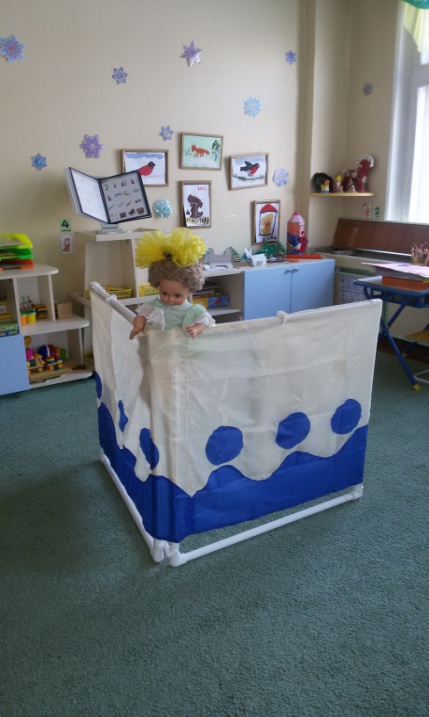 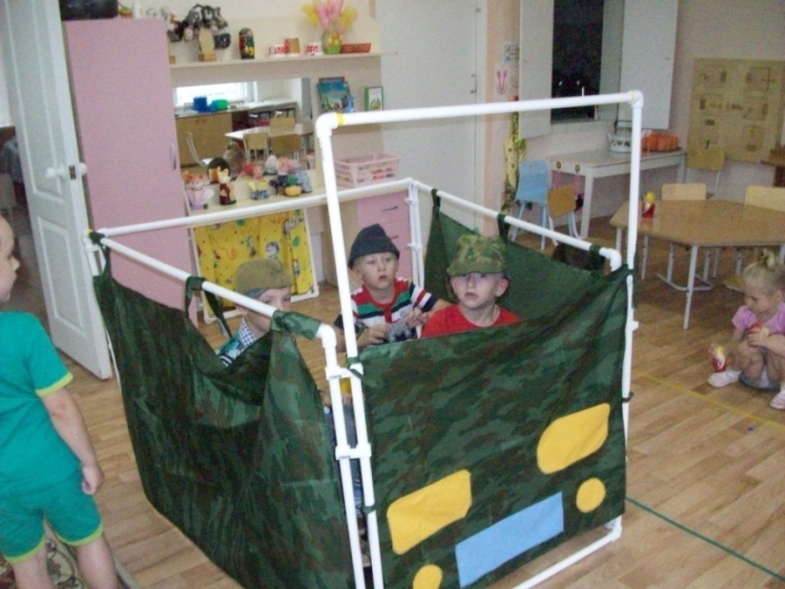 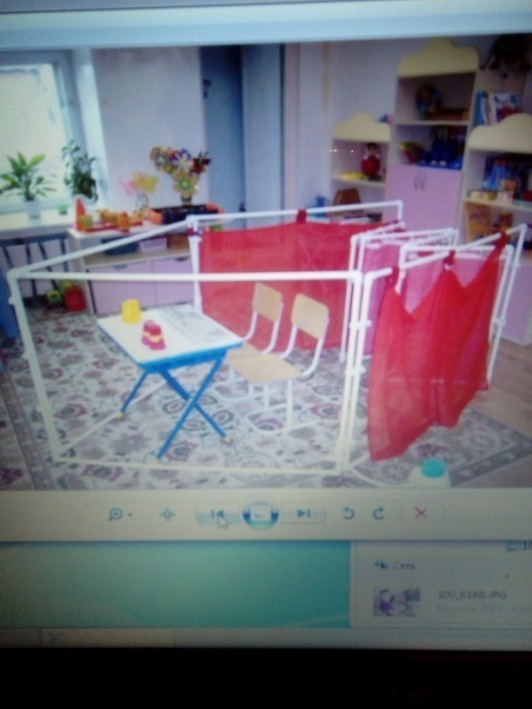 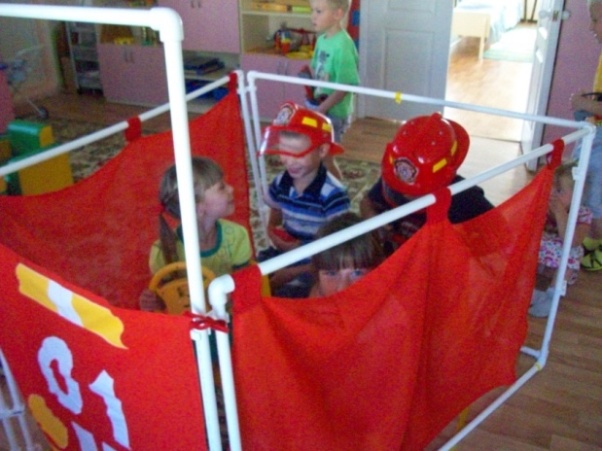 Смирнова Алена Николаевна 405-593-150
Солоненкина Татьяна Михайловна 240-177-208
Тимошечкина Лариса Ивановна 405-600-462
Рудниковская Ольга Леонидовна 405-775-539
Янченко Ирина Валерьевна 240-098-135
Сюжет игры разнообразен – «Путешествие», «Заправка» , «Автосервис», «Автомойка»…..
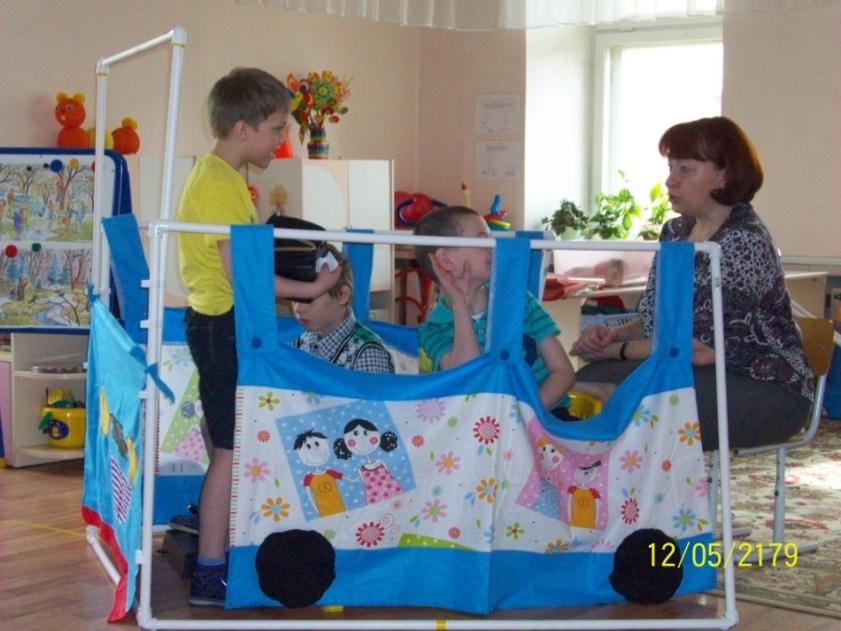 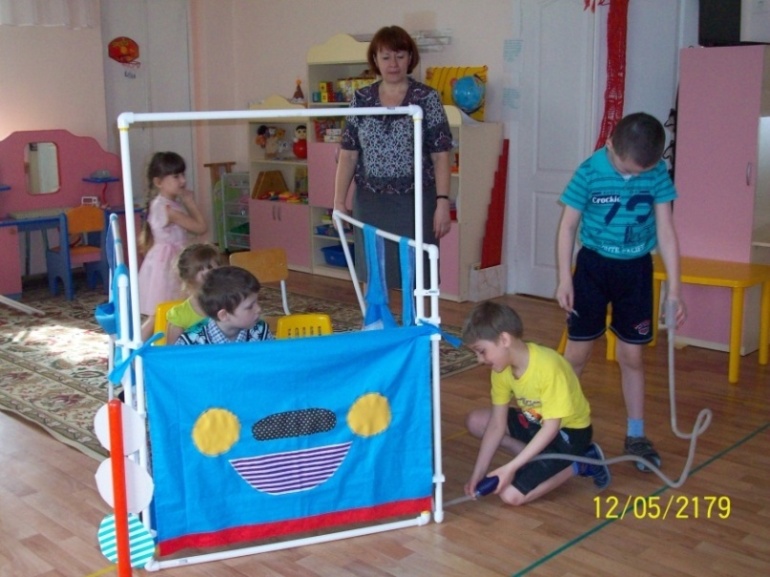 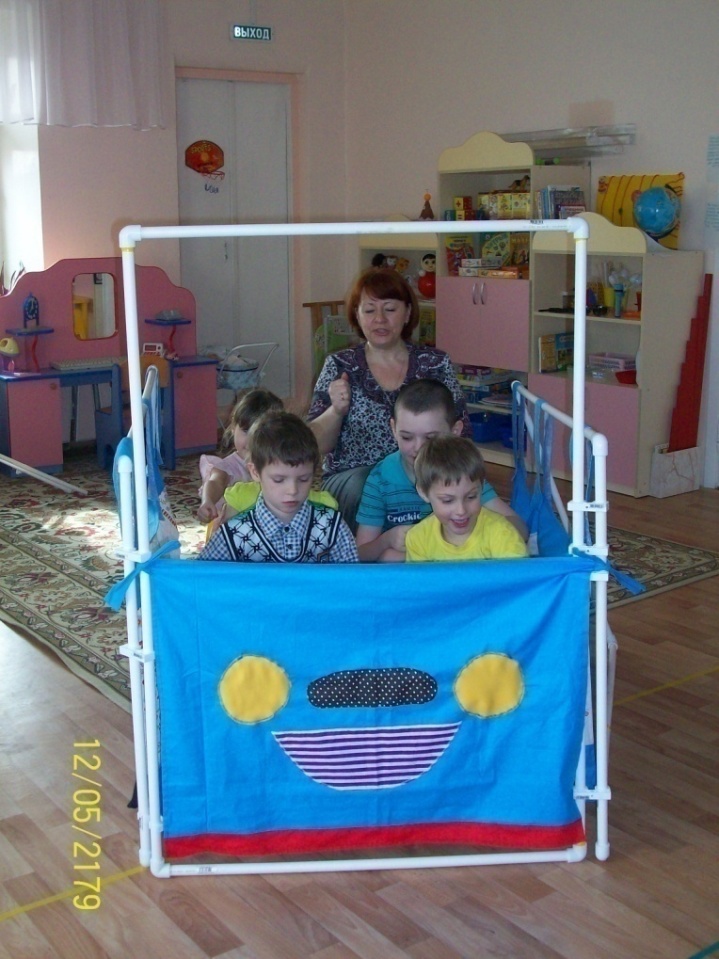 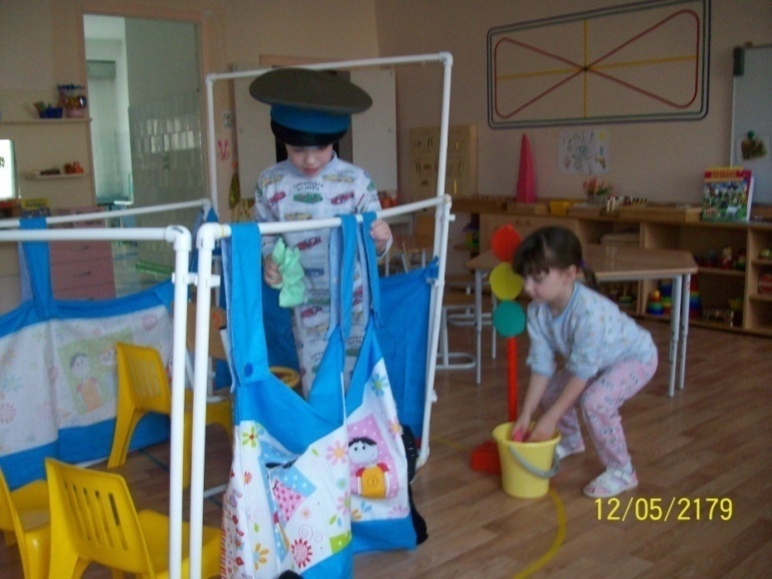 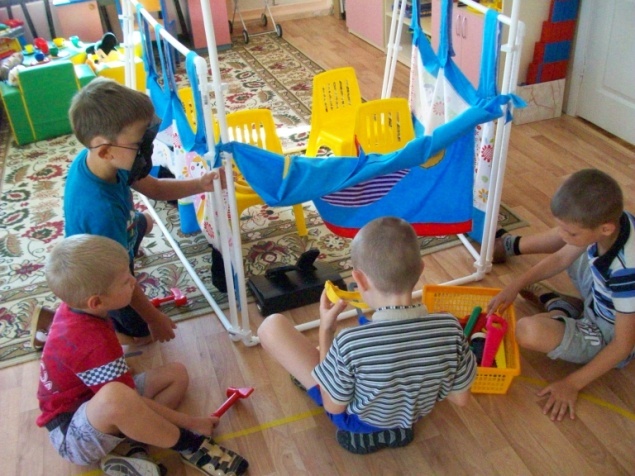 Смирнова Алена Николаевна 405-593-150
Солоненкина Татьяна Михайловна 240-177-208
Тимошечкина Лариса Ивановна 405-600-462
Рудниковская Ольга Леонидовна 405-775-539
Янченко Ирина Валерьевна 240-098-135
Сюжетно-ролевая игра  «Пожарные»
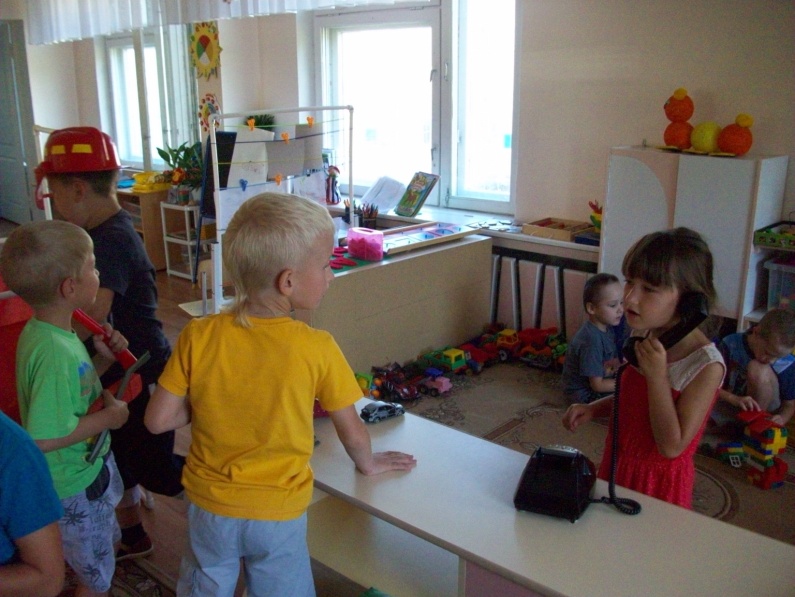 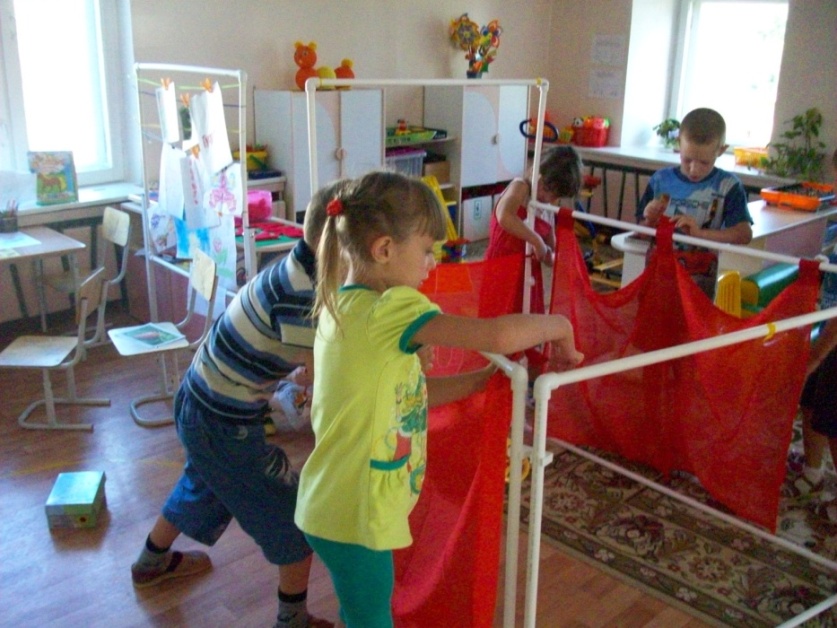 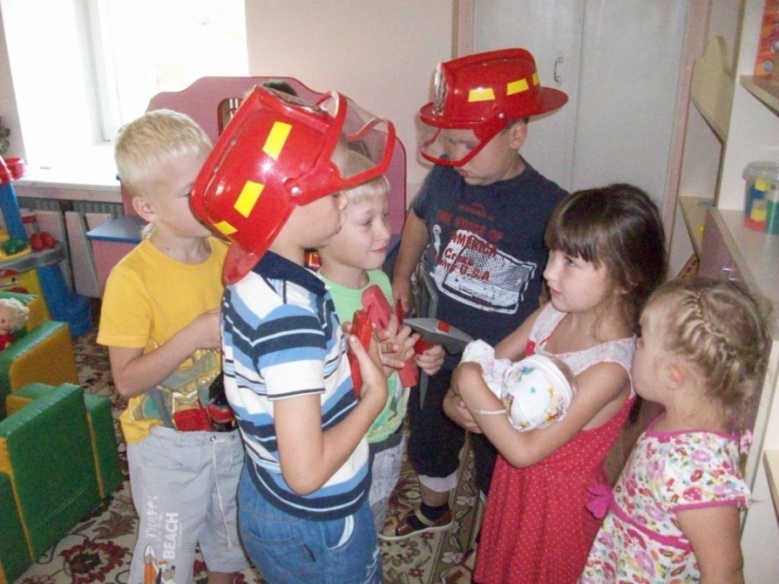 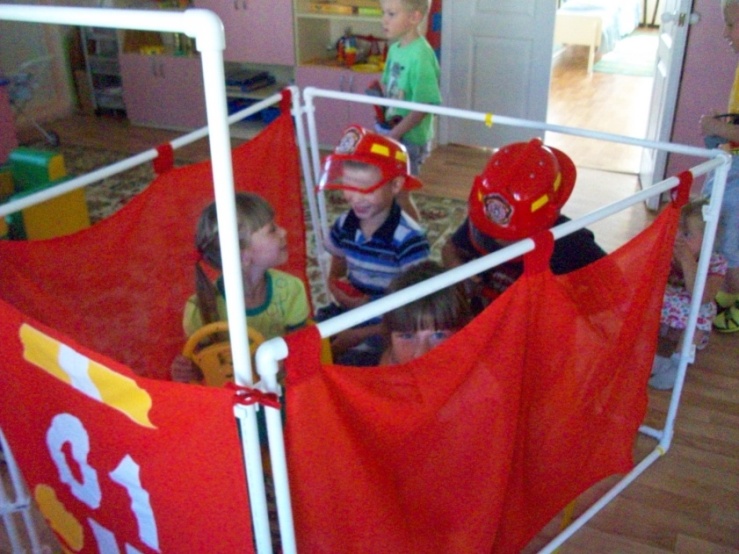 Смирнова Алена Николаевна 405-593-150
Солоненкина Татьяна Михайловна 240-177-208
Тимошечкина Лариса Ивановна 405-600-462
Рудниковская Ольга Леонидовна 405-775-539
Янченко Ирина Валерьевна 240-098-135
Сюжетно-ролевая игра на тему «Наша армия»
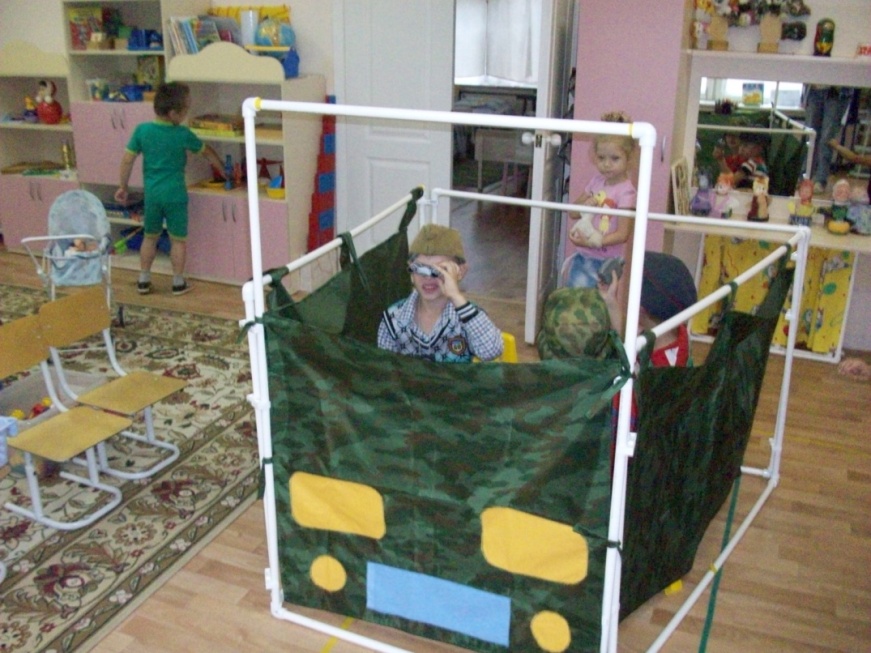 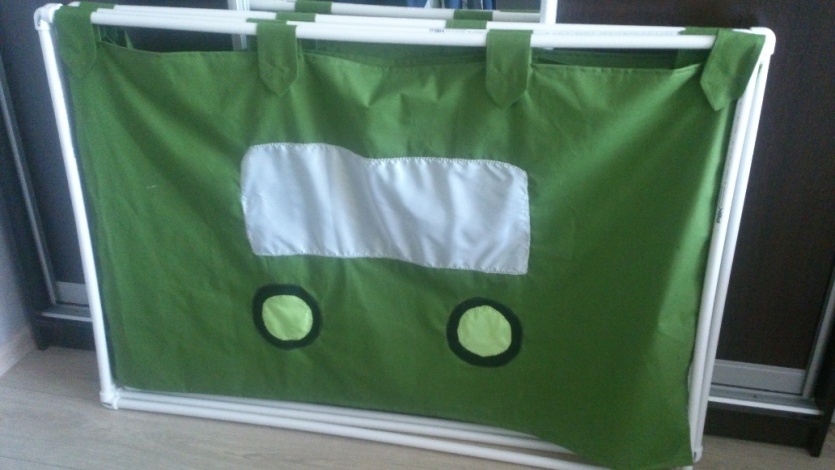 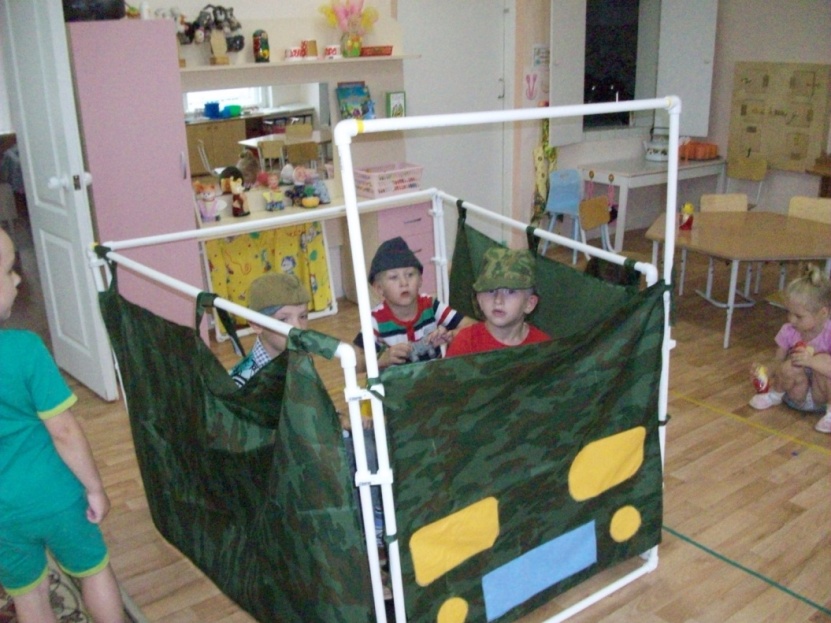 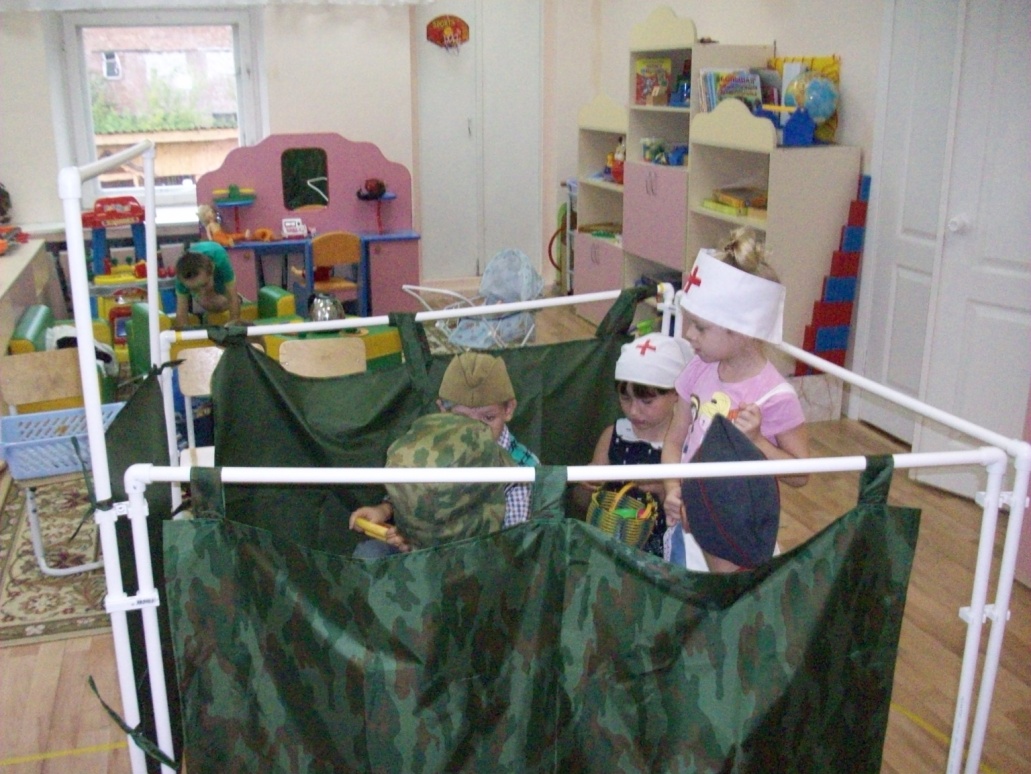 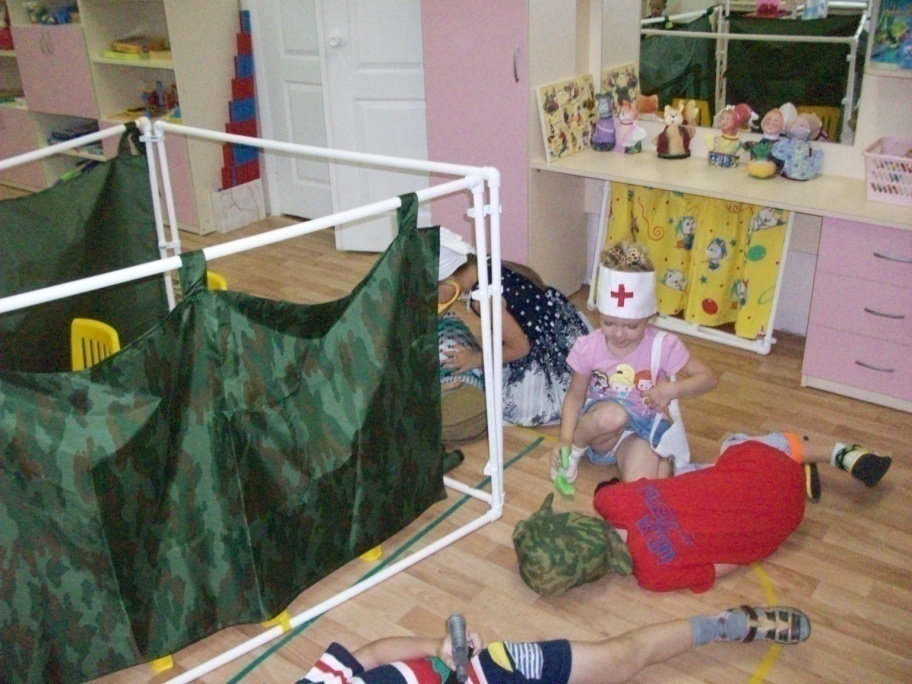 Смирнова Алена Николаевна 405-593-150
Солоненкина Татьяна Михайловна 240-177-208
Тимошечкина Лариса Ивановна 405-600-462
Рудниковская Ольга Леонидовна 405-775-539
Янченко Ирина Валерьевна 240-098-135
«Больница»
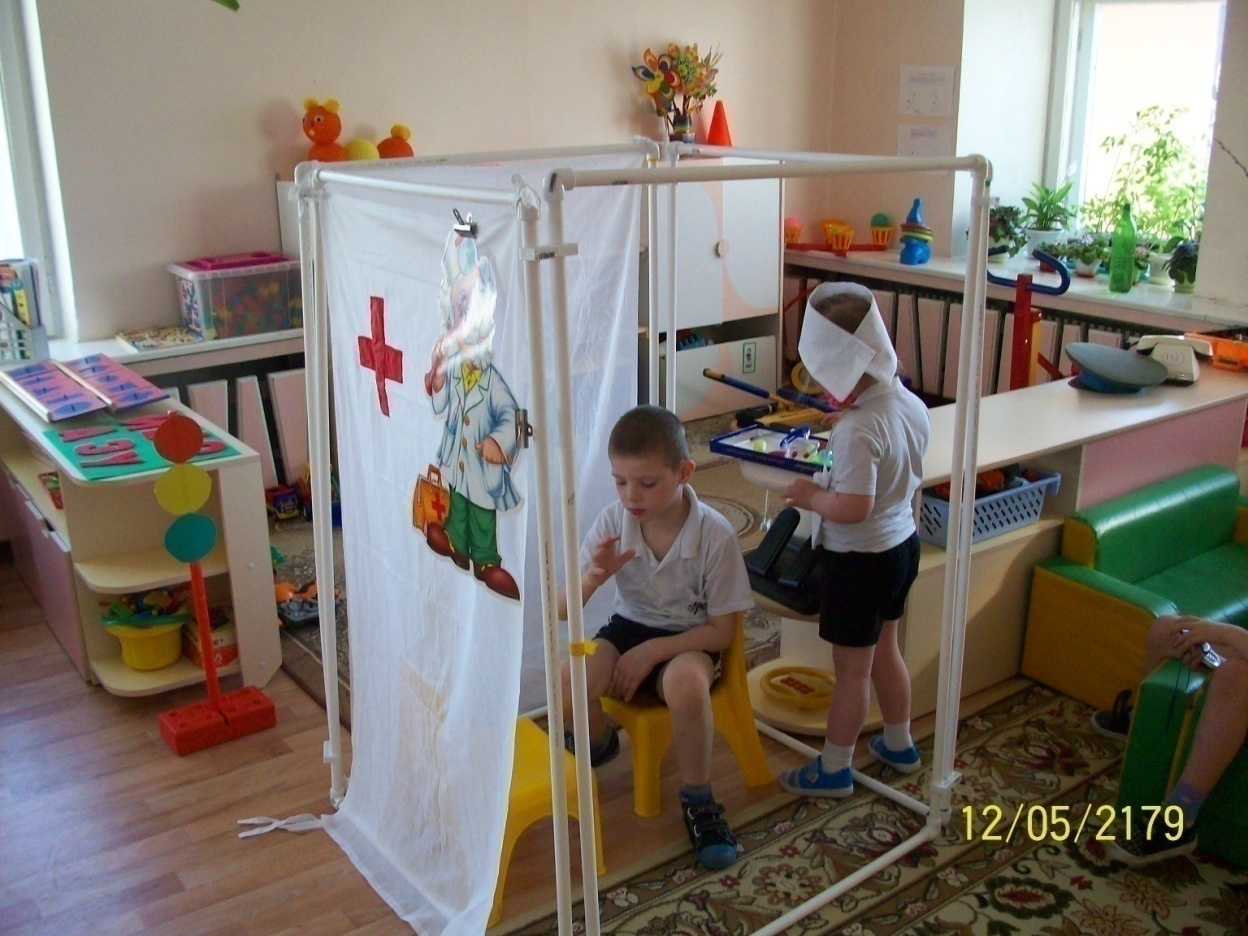 «Скорая помощь»
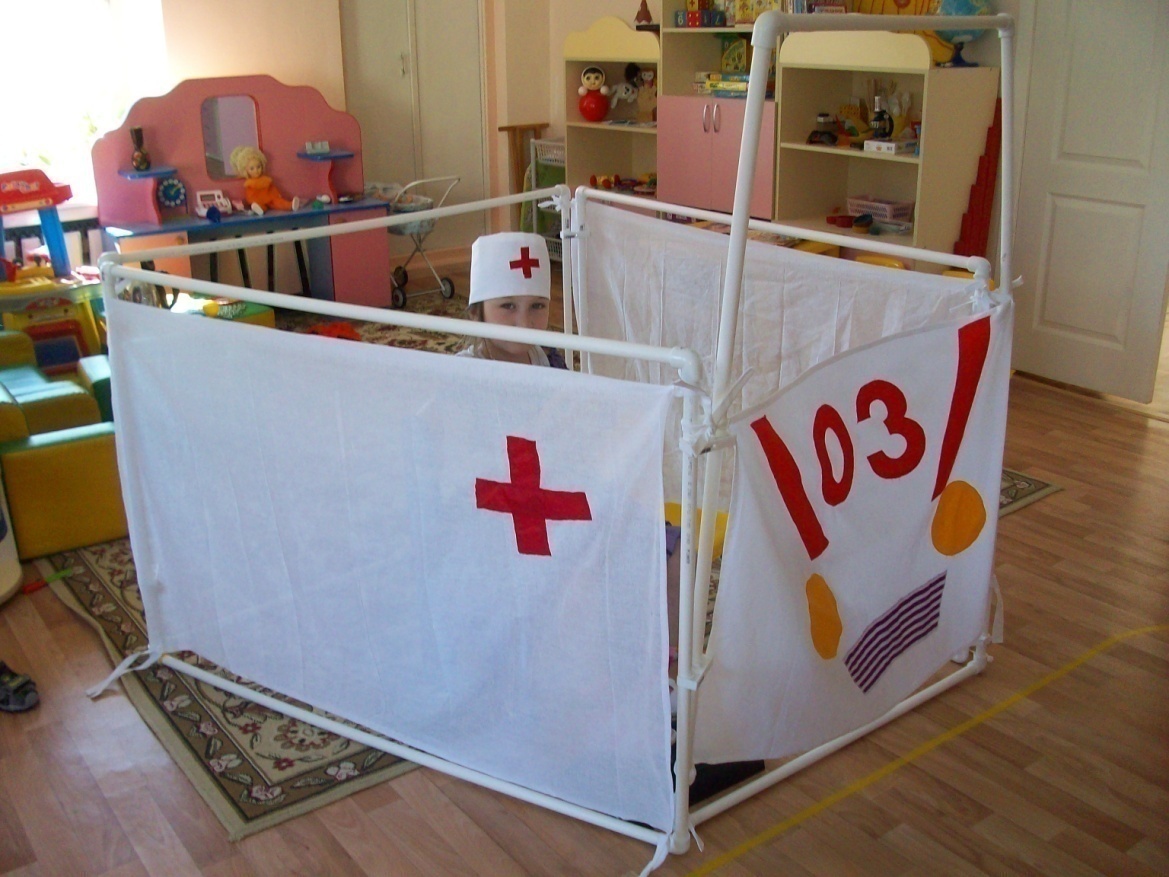 Смирнова Алена Николаевна 405-593-150
Солоненкина Татьяна Михайловна 240-177-208
Тимошечкина Лариса Ивановна 405-600-462
Рудниковская Ольга Леонидовна 405-775-539
Янченко Ирина Валерьевна 240-098-135
Ширмы -перегородки
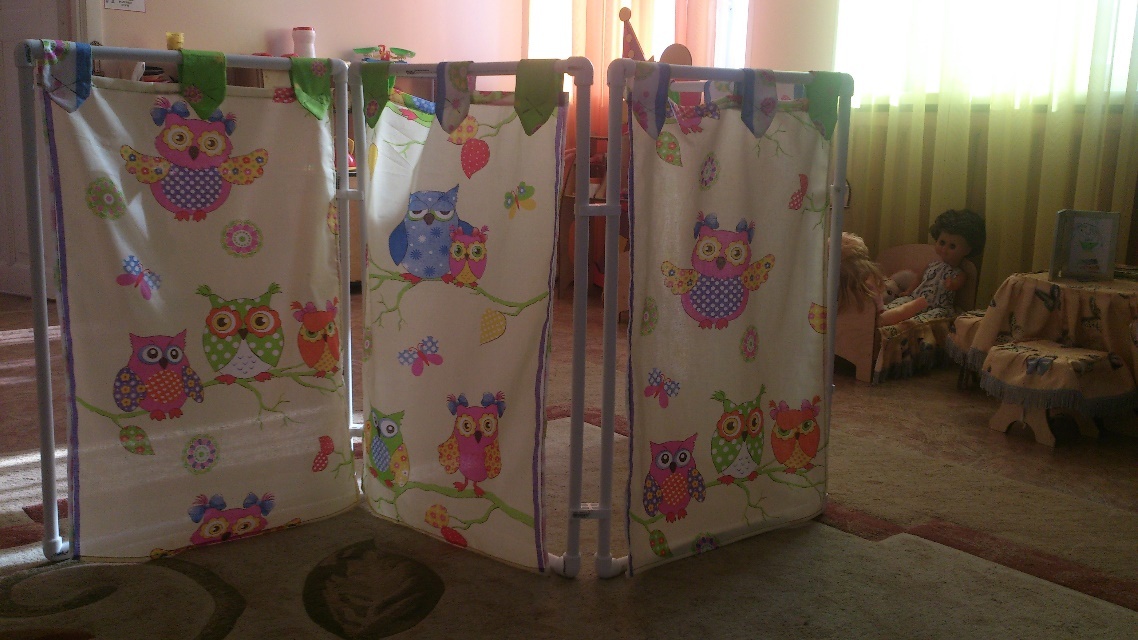 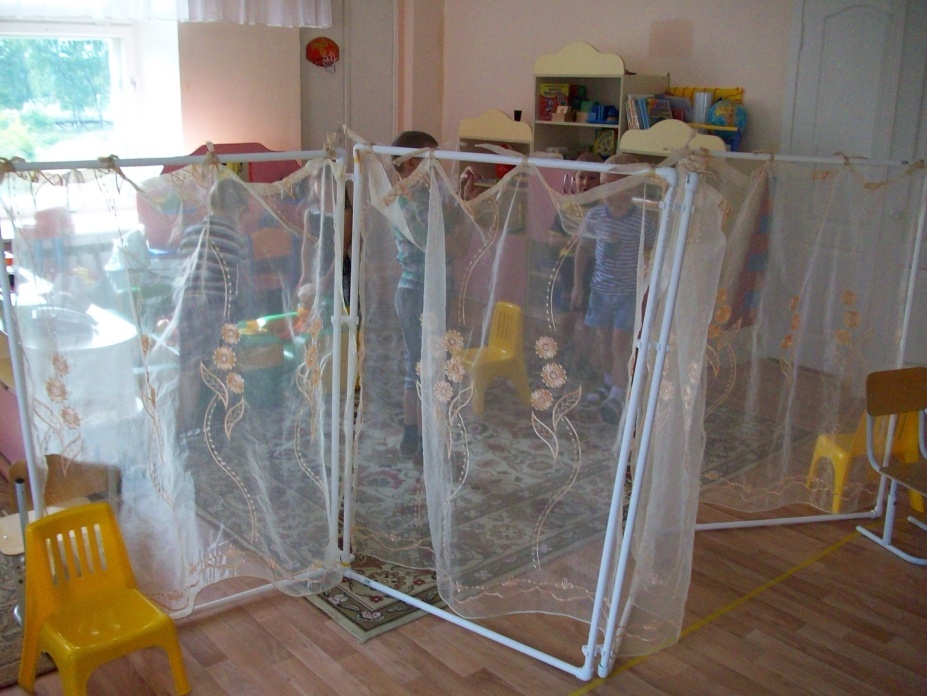 Смирнова Алена Николаевна 405-593-150
Солоненкина Татьяна Михайловна 240-177-208
Тимошечкина Лариса Ивановна 405-600-462
Рудниковская Ольга Леонидовна 405-775-539
Янченко Ирина Валерьевна 240-098-135
Делим пространство 
для игр по интересам
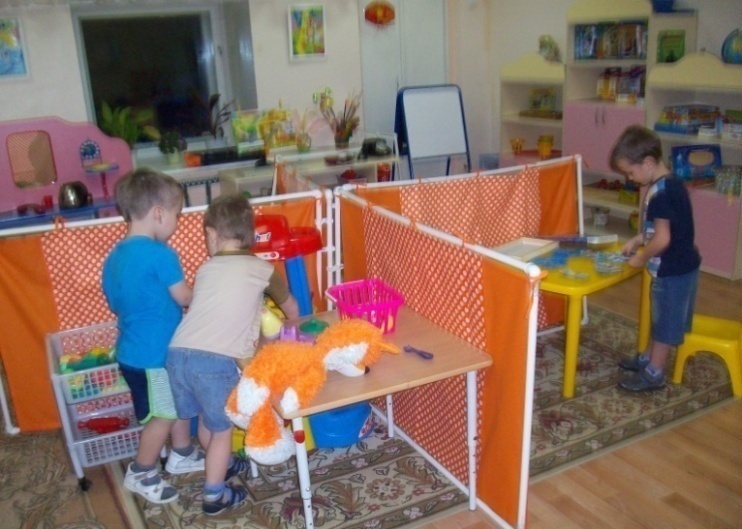 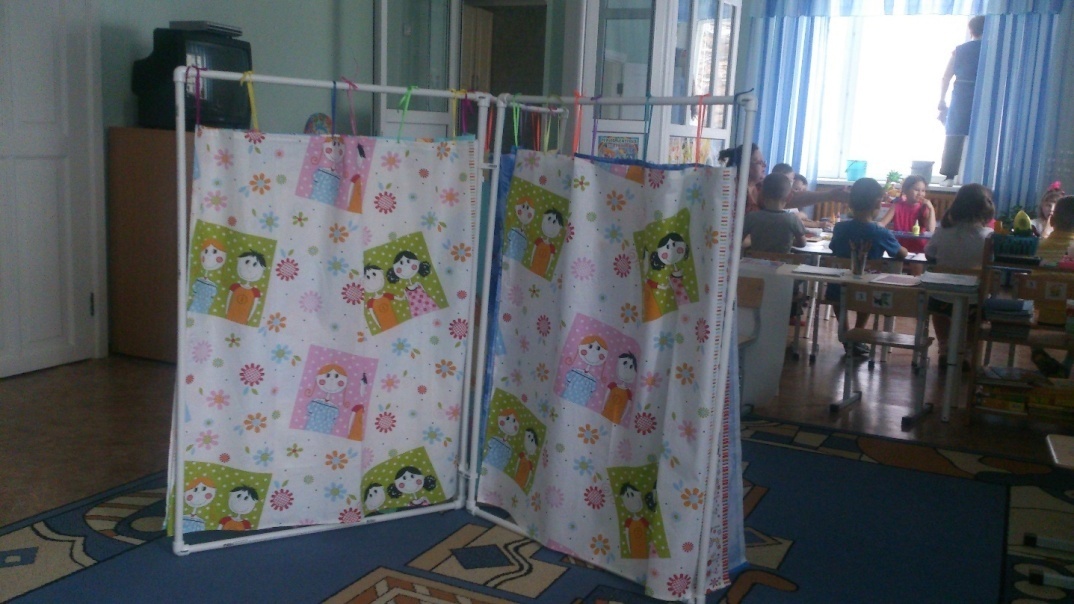 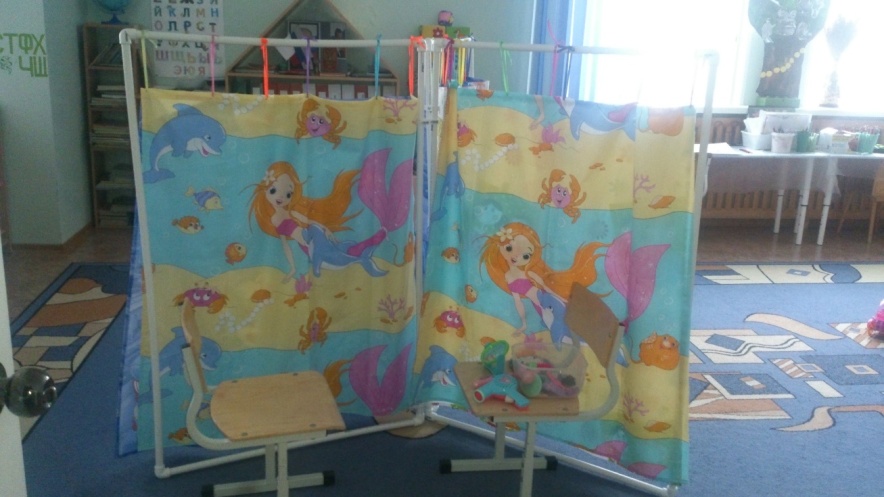 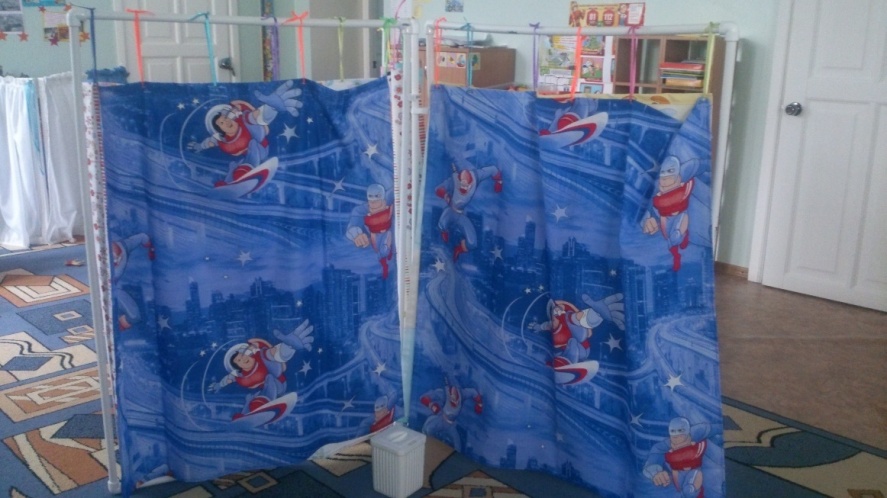 Смирнова Алена Николаевна 405-593-150
Солоненкина Татьяна Михайловна 240-177-208
Тимошечкина Лариса Ивановна 405-600-462
Рудниковская Ольга Леонидовна 405-775-539
Янченко Ирина Валерьевна 240-098-135
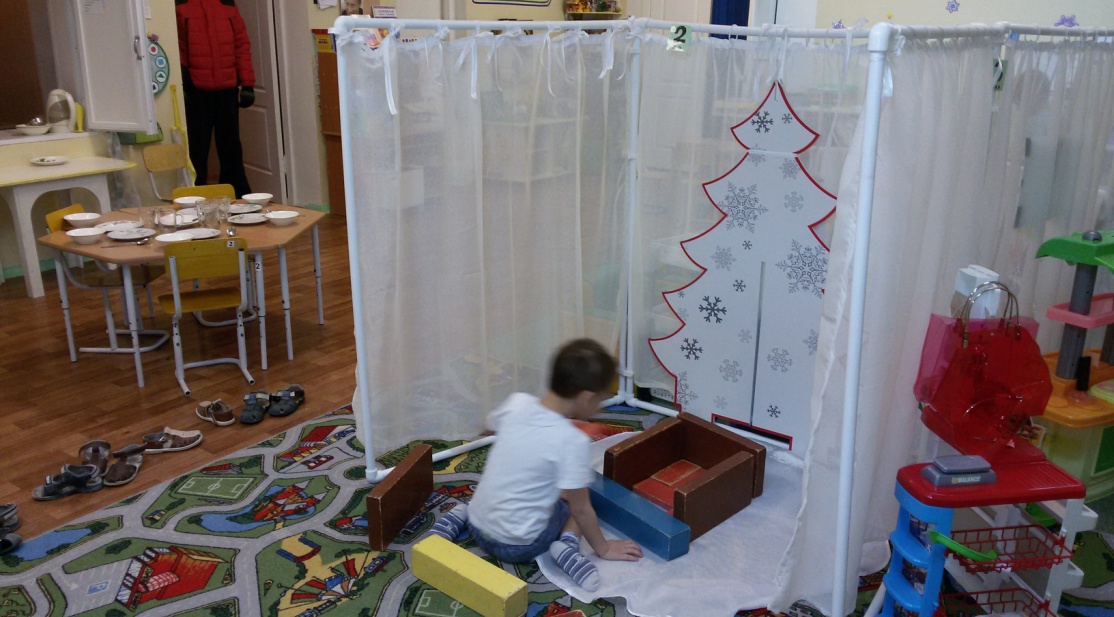 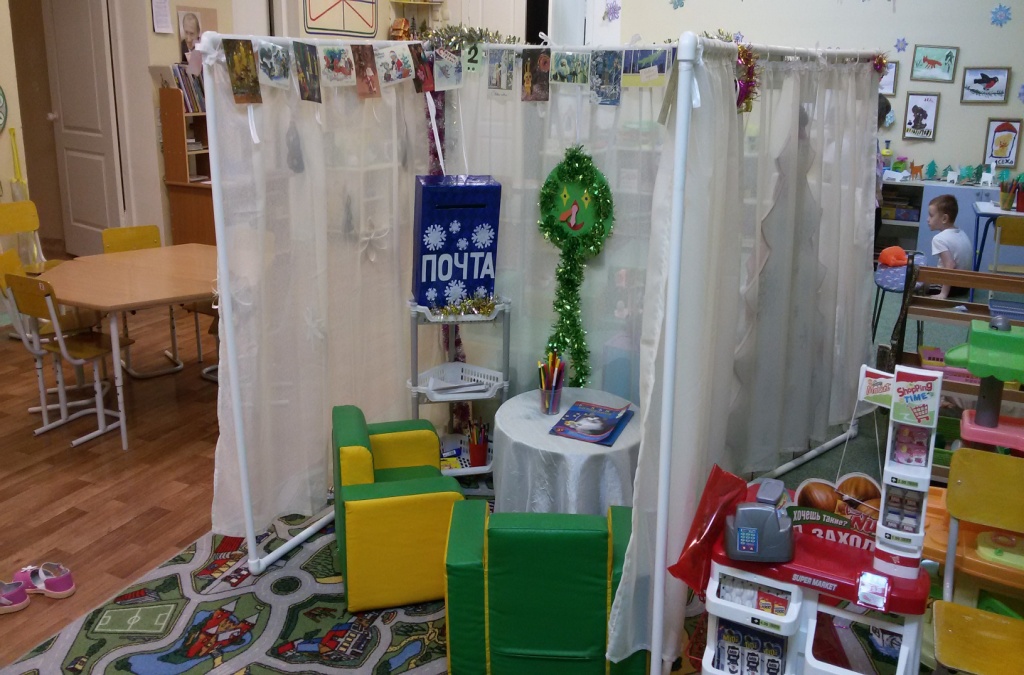 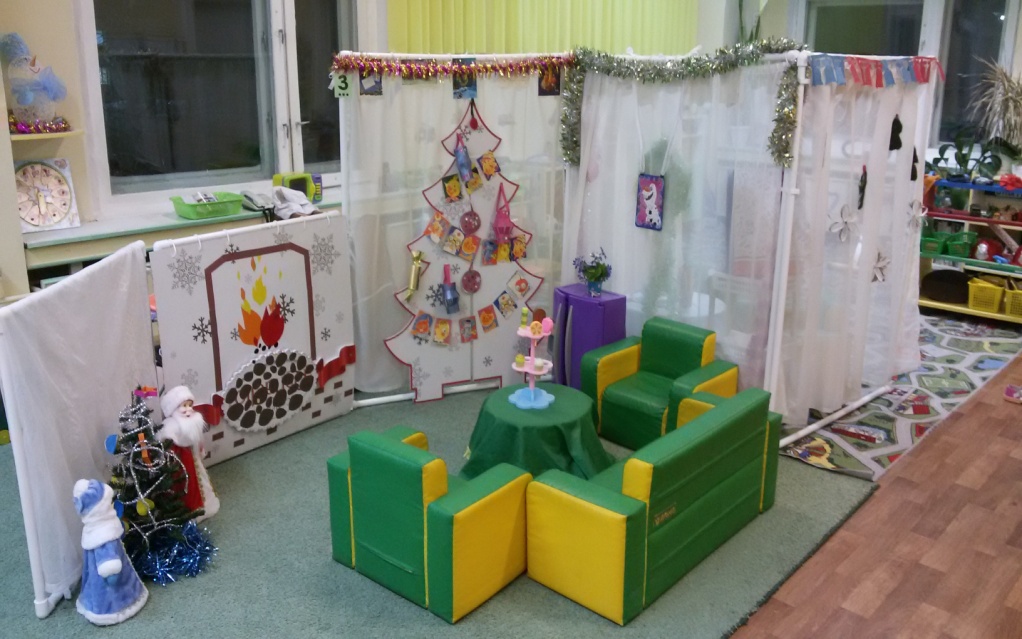 Смирнова Алена Николаевна 405-593-150
Солоненкина Татьяна Михайловна 240-177-208
Тимошечкина Лариса Ивановна 405-600-462
Рудниковская Ольга Леонидовна 405-775-539
Янченко Ирина Валерьевна 240-098-135
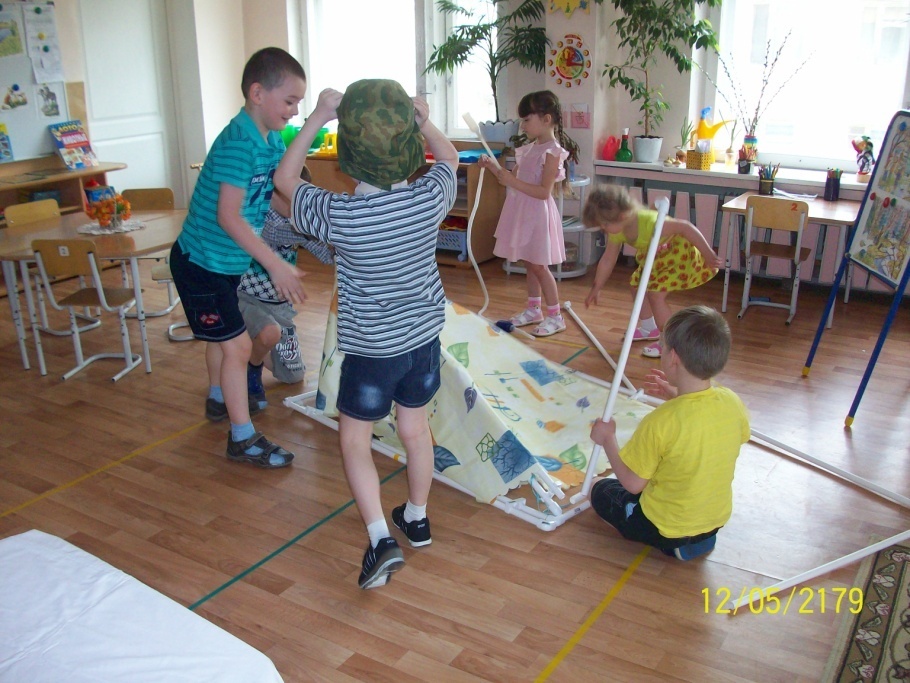 Палатка
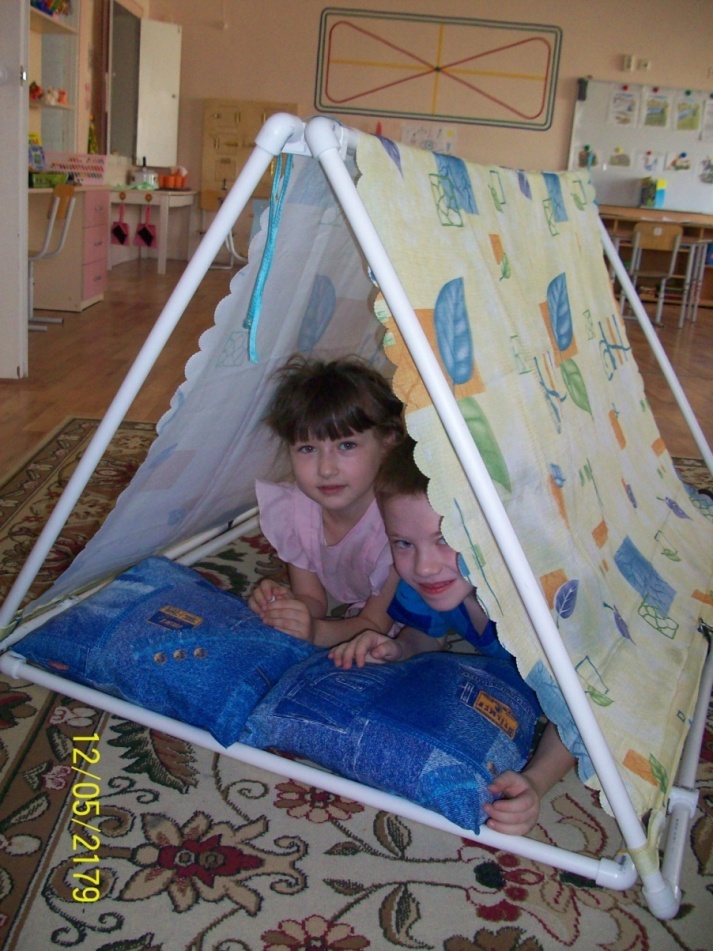 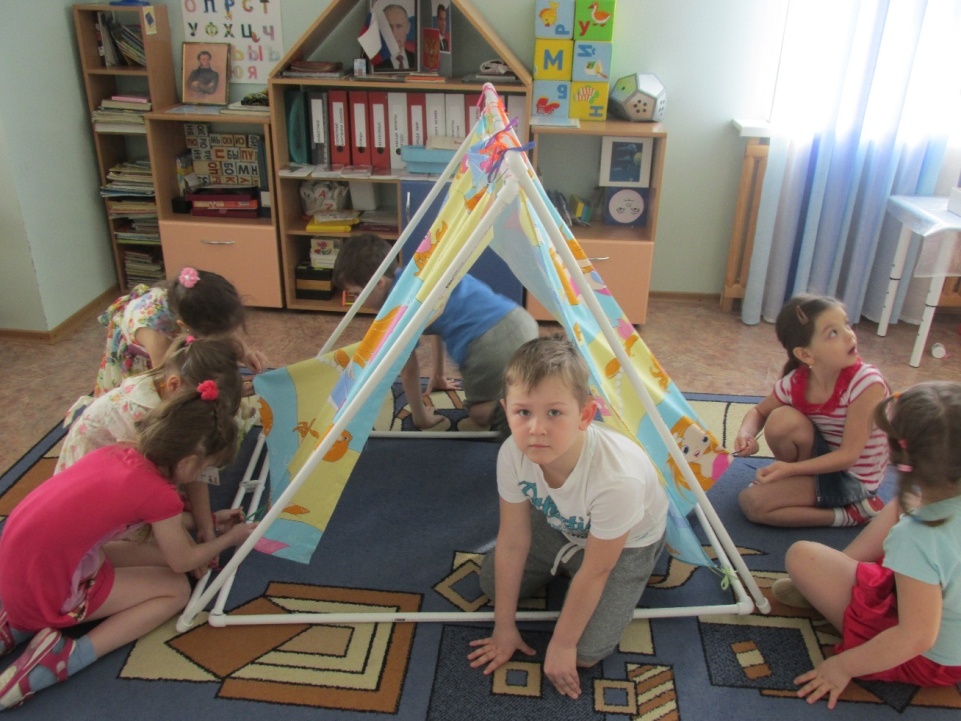 Смирнова Алена Николаевна 405-593-150
Солоненкина Татьяна Михайловна 240-177-208
Тимошечкина Лариса Ивановна 405-600-462
Рудниковская Ольга Леонидовна 405-775-539
Янченко Ирина Валерьевна 240-098-135
«Новогодние катания на лошадях»
«Парикмахерская»
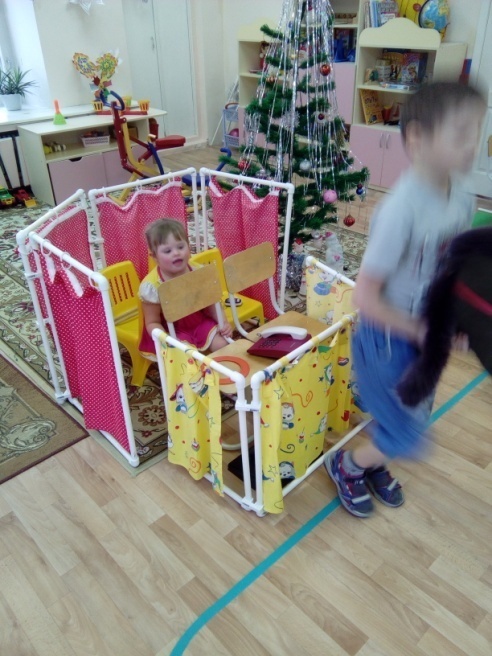 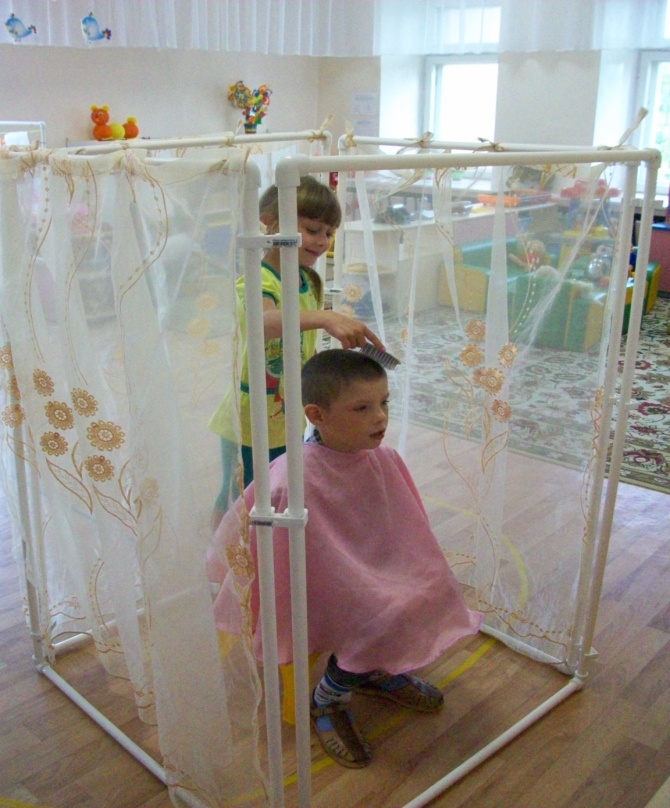 Дети создают своё пространство
Смирнова Алена Николаевна 405-593-150
Солоненкина Татьяна Михайловна 240-177-208
Тимошечкина Лариса Ивановна 405-600-462
Рудниковская Ольга Леонидовна 405-775-539
Янченко Ирина Валерьевна 240-098-135
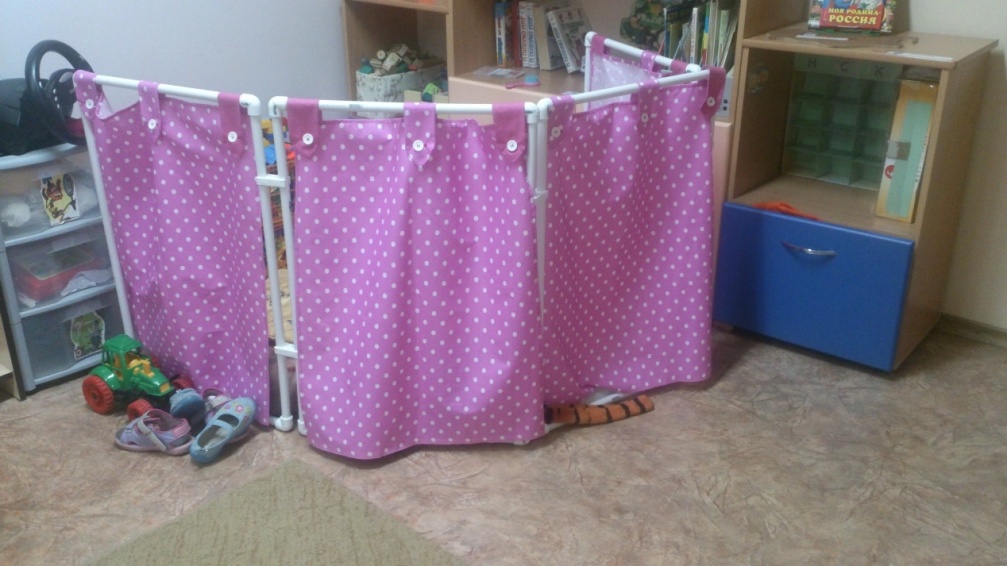 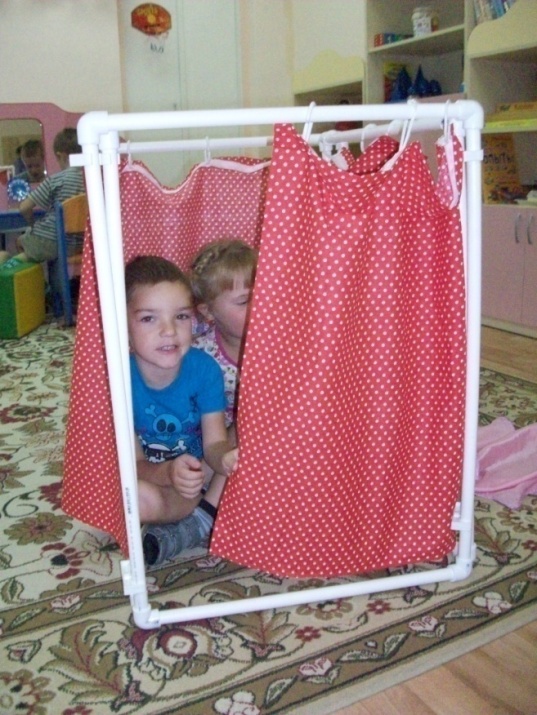 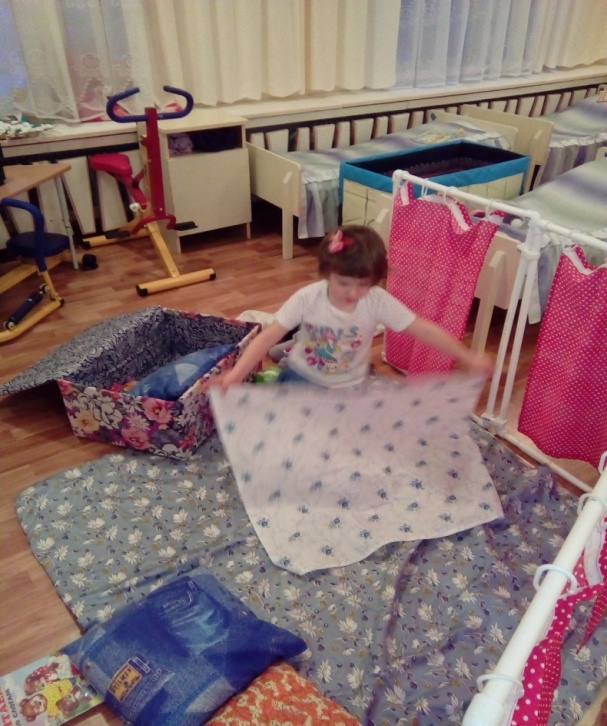 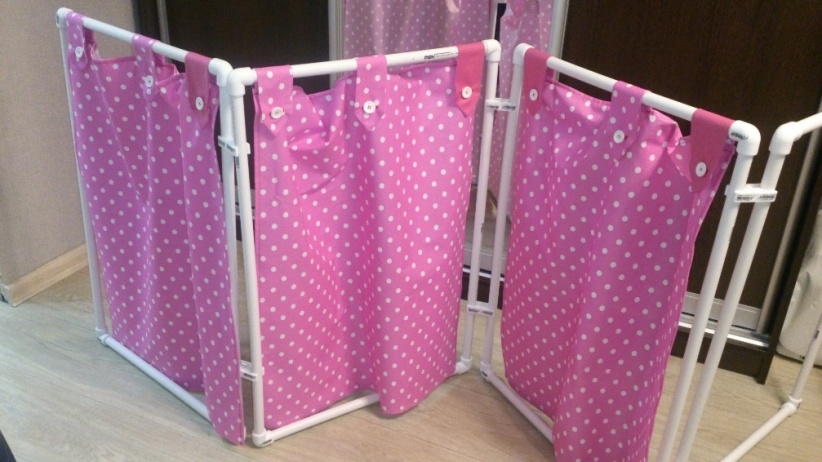 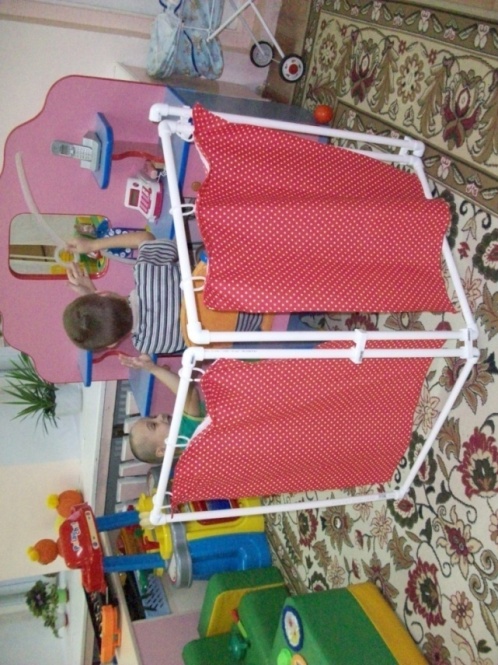 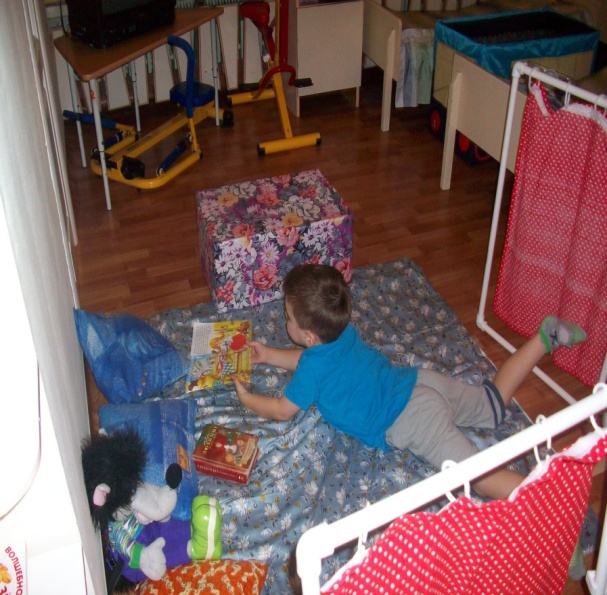 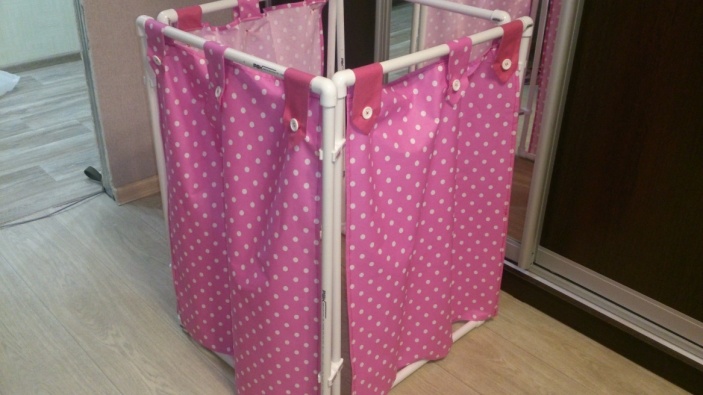 Смирнова Алена Николаевна 405-593-150
Солоненкина Татьяна Михайловна 240-177-208
Тимошечкина Лариса Ивановна 405-600-462
Рудниковская Ольга Леонидовна 405-775-539
Янченко Ирина Валерьевна 240-098-135
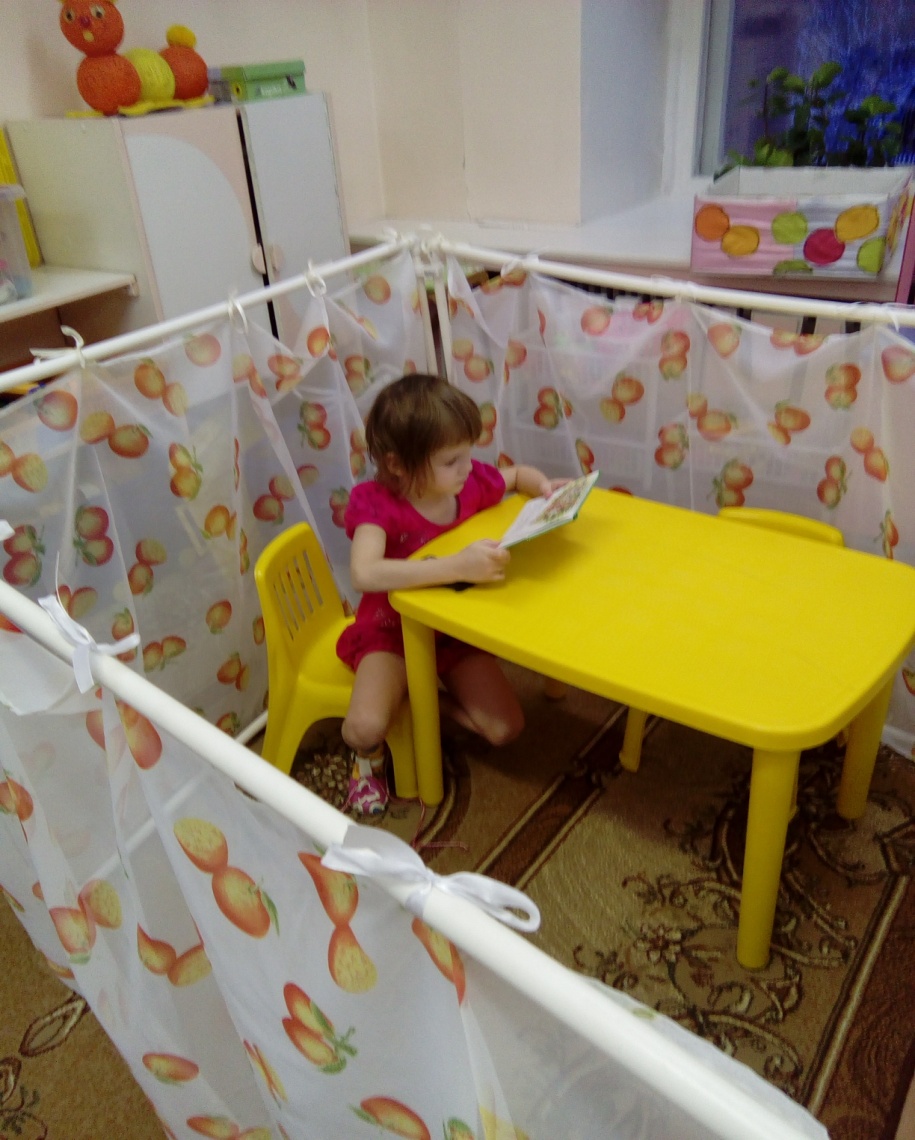 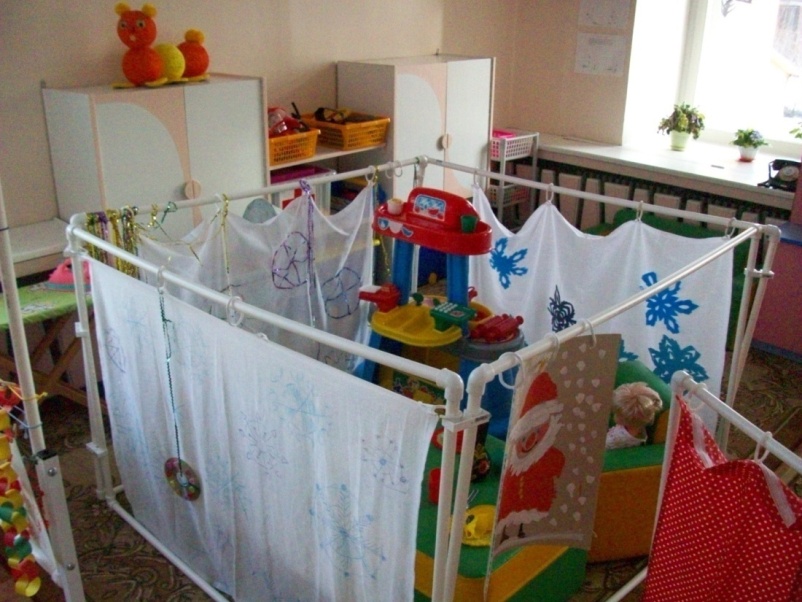 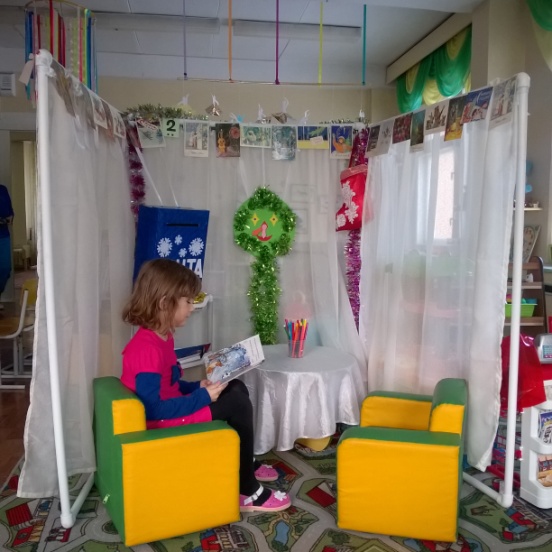 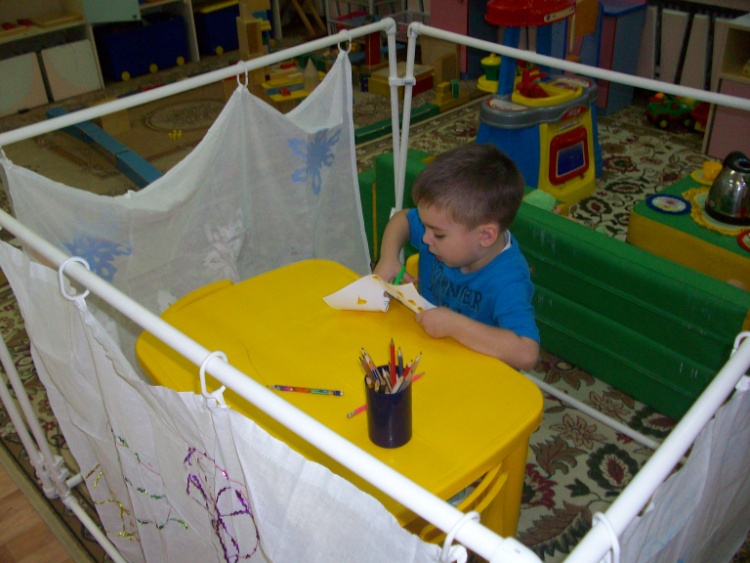 Большая 
театральная  ширма
Смирнова Алена Николаевна 405-593-150
Солоненкина Татьяна Михайловна 240-177-208
Тимошечкина Лариса Ивановна 405-600-462
Рудниковская Ольга Леонидовна 405-775-539
Янченко Ирина Валерьевна 240-098-135
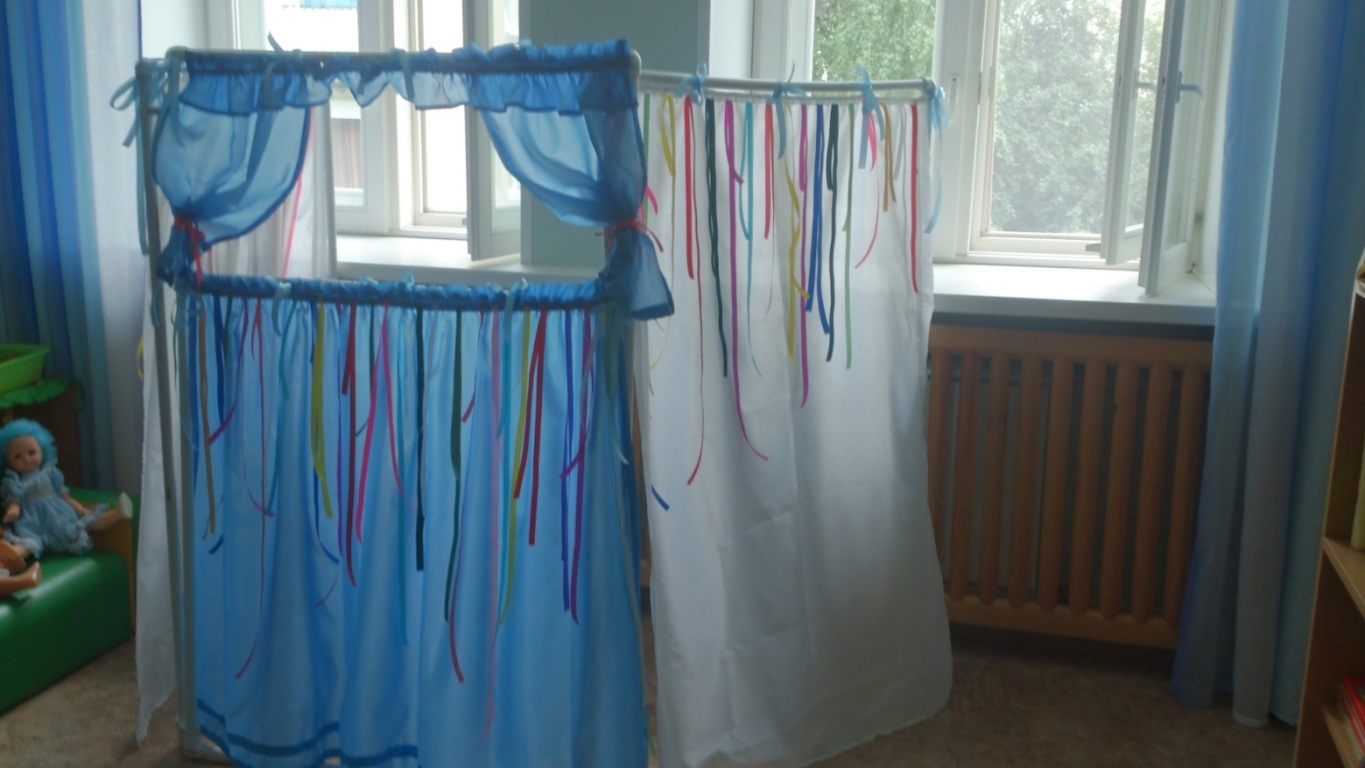 Костюмерная
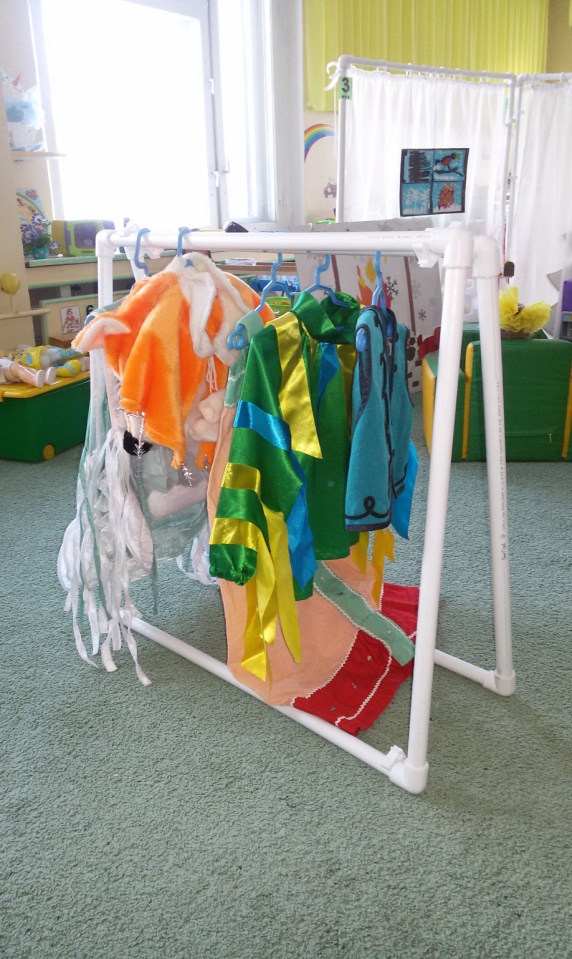 Маленькая 
театральная  
ширма
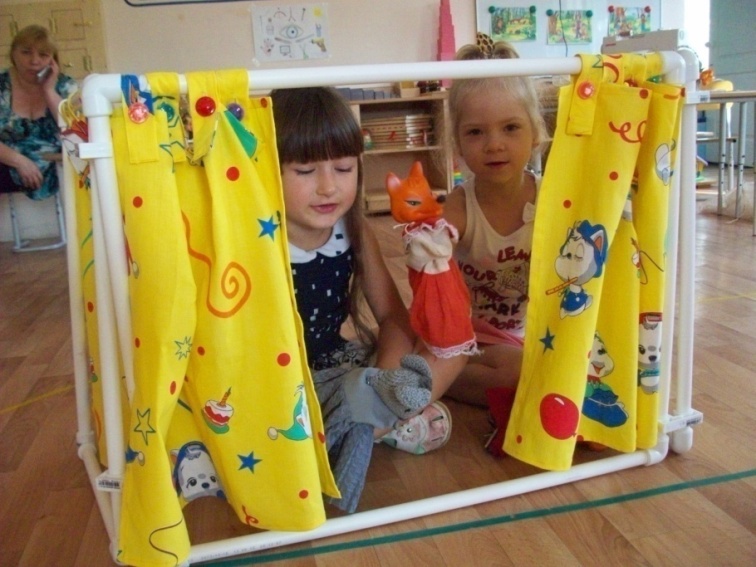 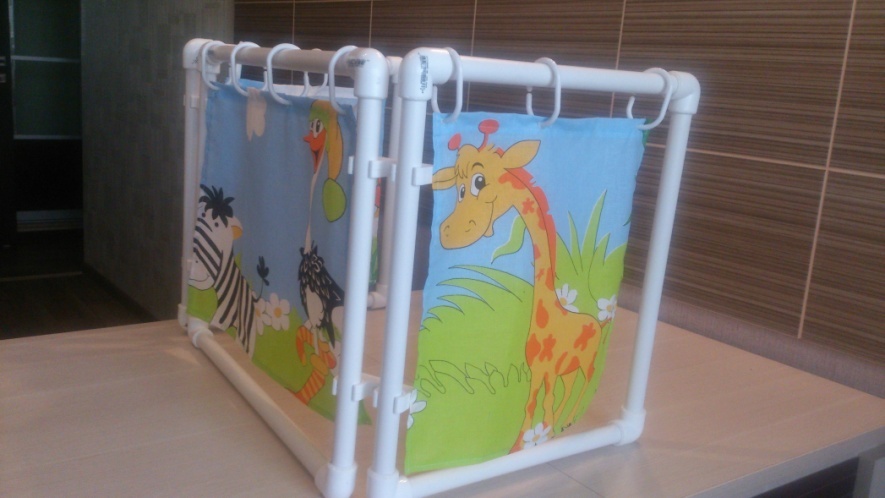 Смирнова Алена Николаевна 405-593-150
Солоненкина Татьяна Михайловна 240-177-208
Тимошечкина Лариса Ивановна 405-600-462
Рудниковская Ольга Леонидовна 405-775-539
Янченко Ирина Валерьевна 240-098-135
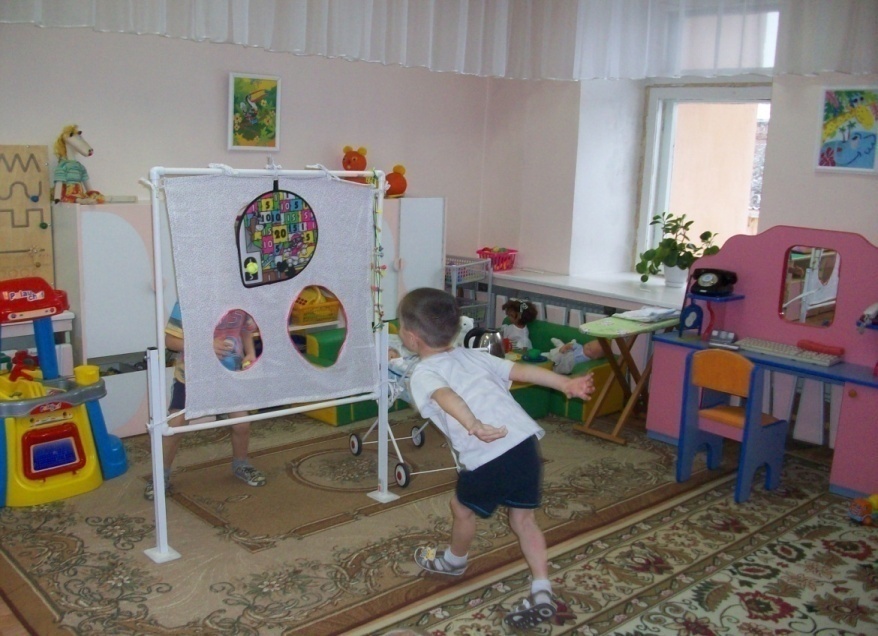 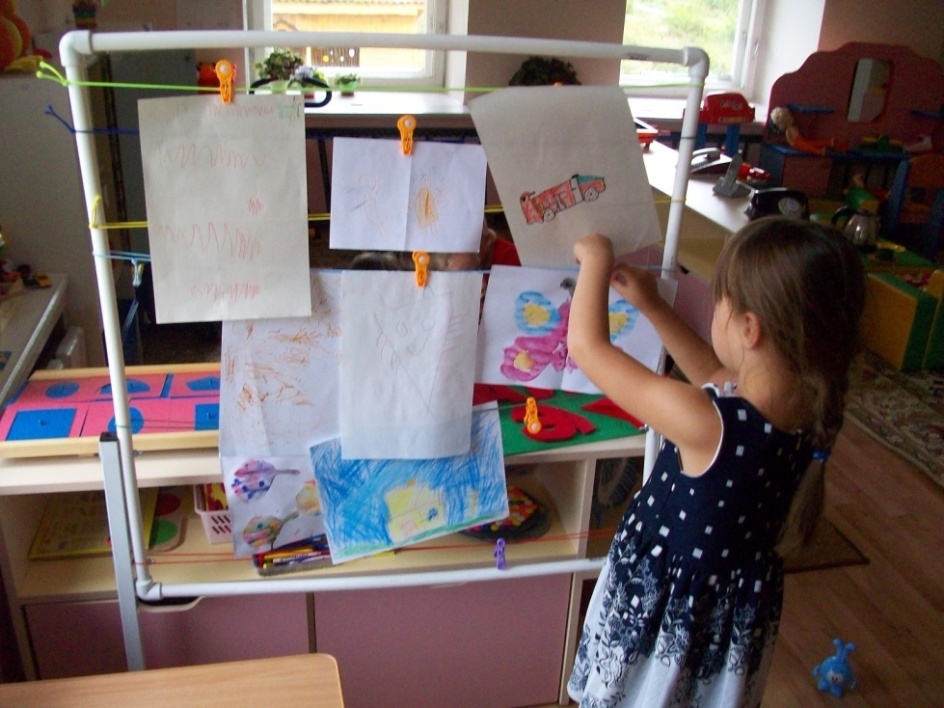 или   игра 
«Попади в цель»
Прекрасное место 
для  детских  работ
Смирнова Алена Николаевна 405-593-150
Солоненкина Татьяна Михайловна 240-177-208
Тимошечкина Лариса Ивановна 405-600-462
Рудниковская Ольга Леонидовна 405-775-539
Янченко Ирина Валерьевна 240-098-135
Игра «Чей шарик дальше укатится»
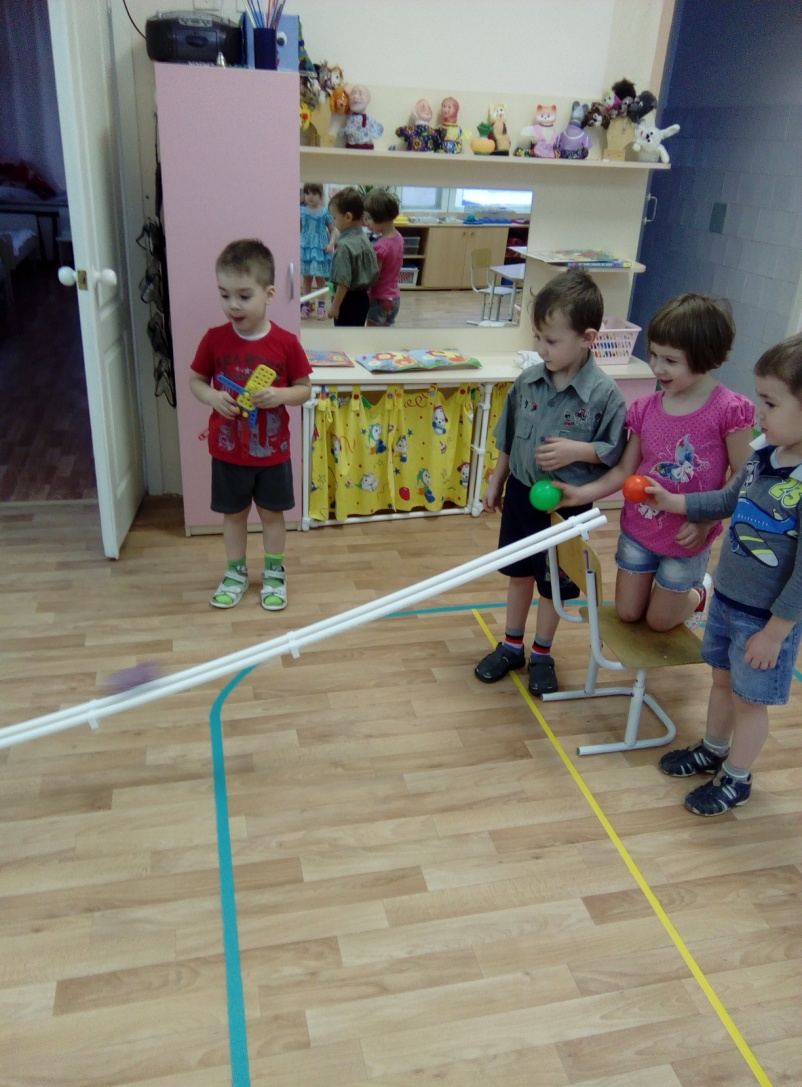 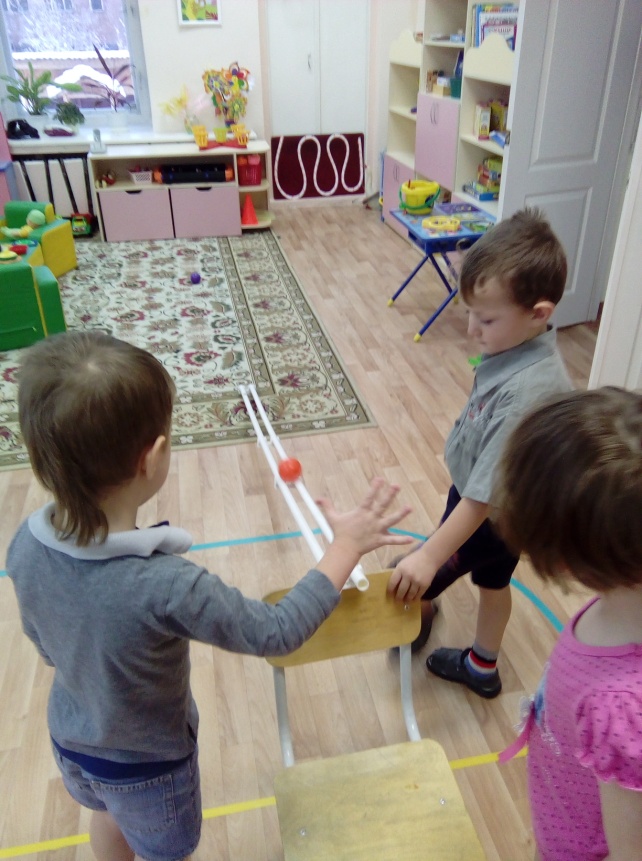 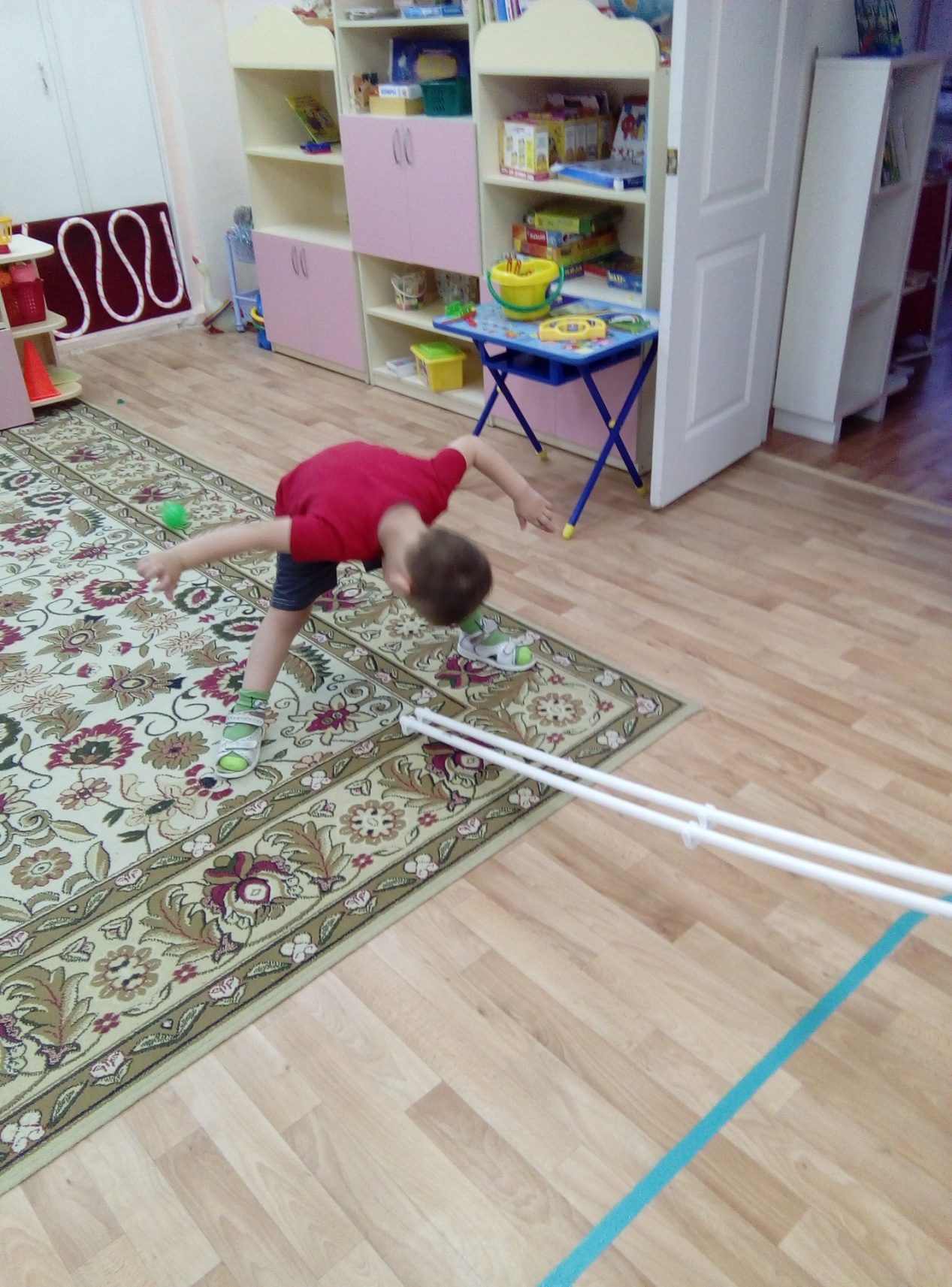 Спасибо за внимание!
Творческих успехов!